A career in Sport Science Living the dream?
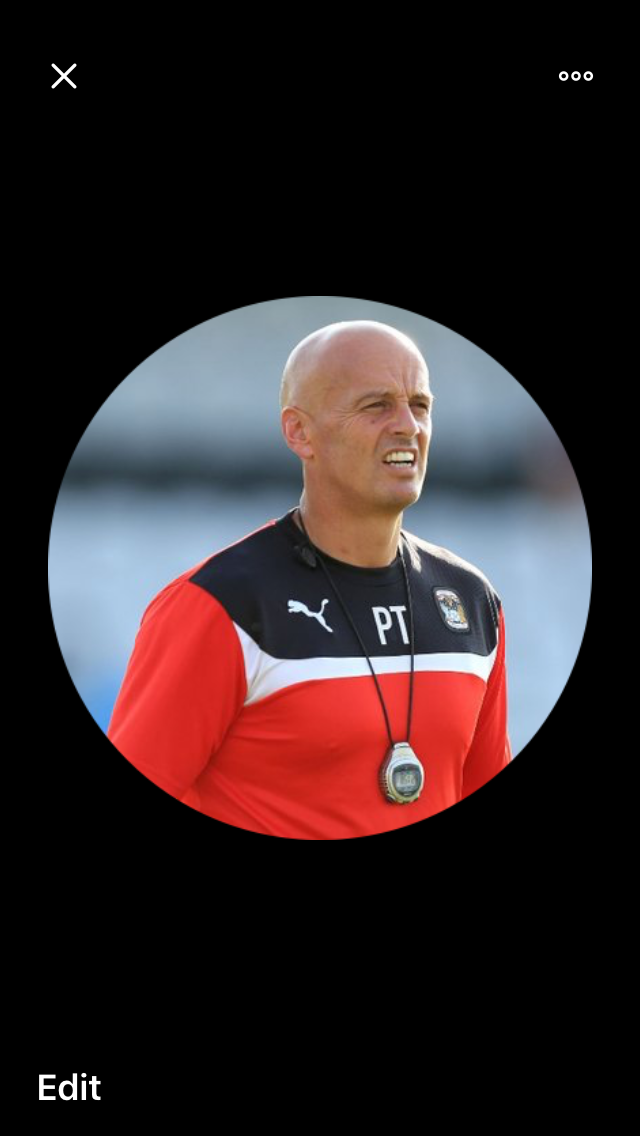 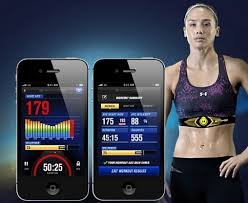 Sports industry  Support in the UK
Sport & Exercise Science graduates currently employed added £3.9 billion to the economy 0.3%GDP

Estimated social and public purse benefits £7.8 billion

Around 71% are employed in directly related occupations 6 months after graduation, 96% stay in UK

Est for every £1 student invests in SES yields £5.50 in future earnings
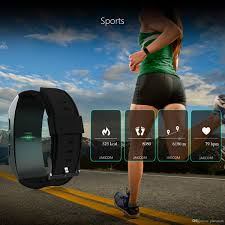 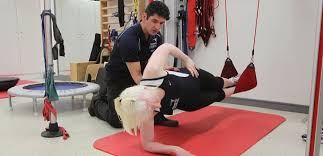 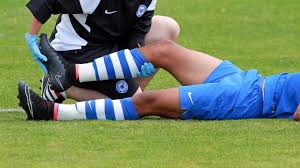 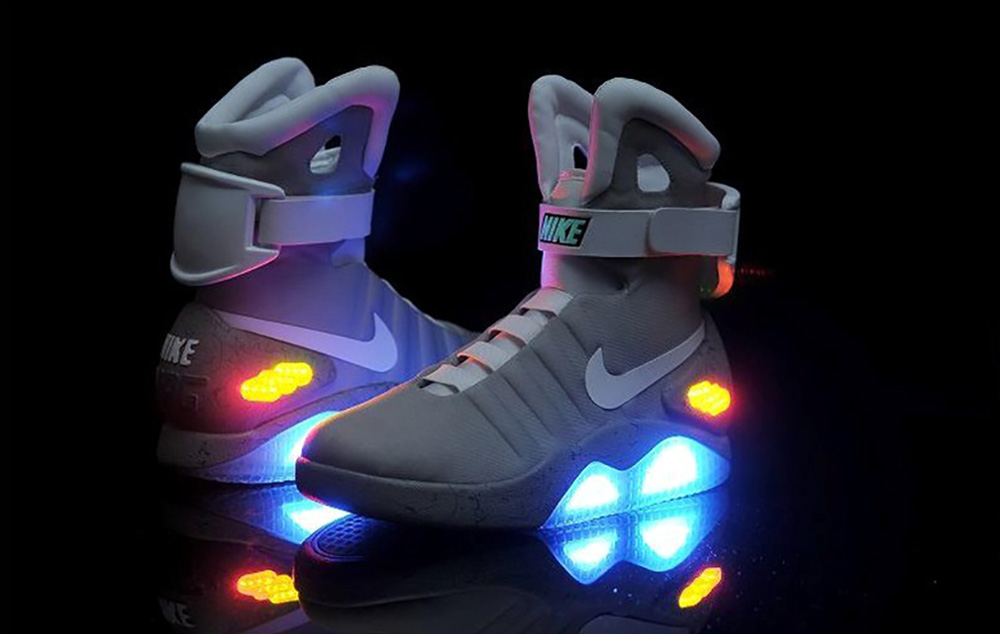 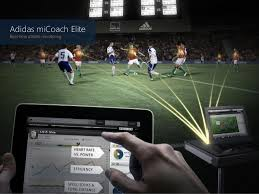 [Speaker Notes: Equivalent to supporting over147,300 jobs
Football 1st team sport science support to community and occupational health
From birth to grave across the landscape
No barriers, culture, age, sex, disability, job……. Military, hospitals, sports, parks, wellness, teachers

this is added income to the uk every year including 1.3 billion tax
Approx  £90 million in savings from NHS savings, 
£160 million saving from unemployment and related benefits, less crime, fewer police]
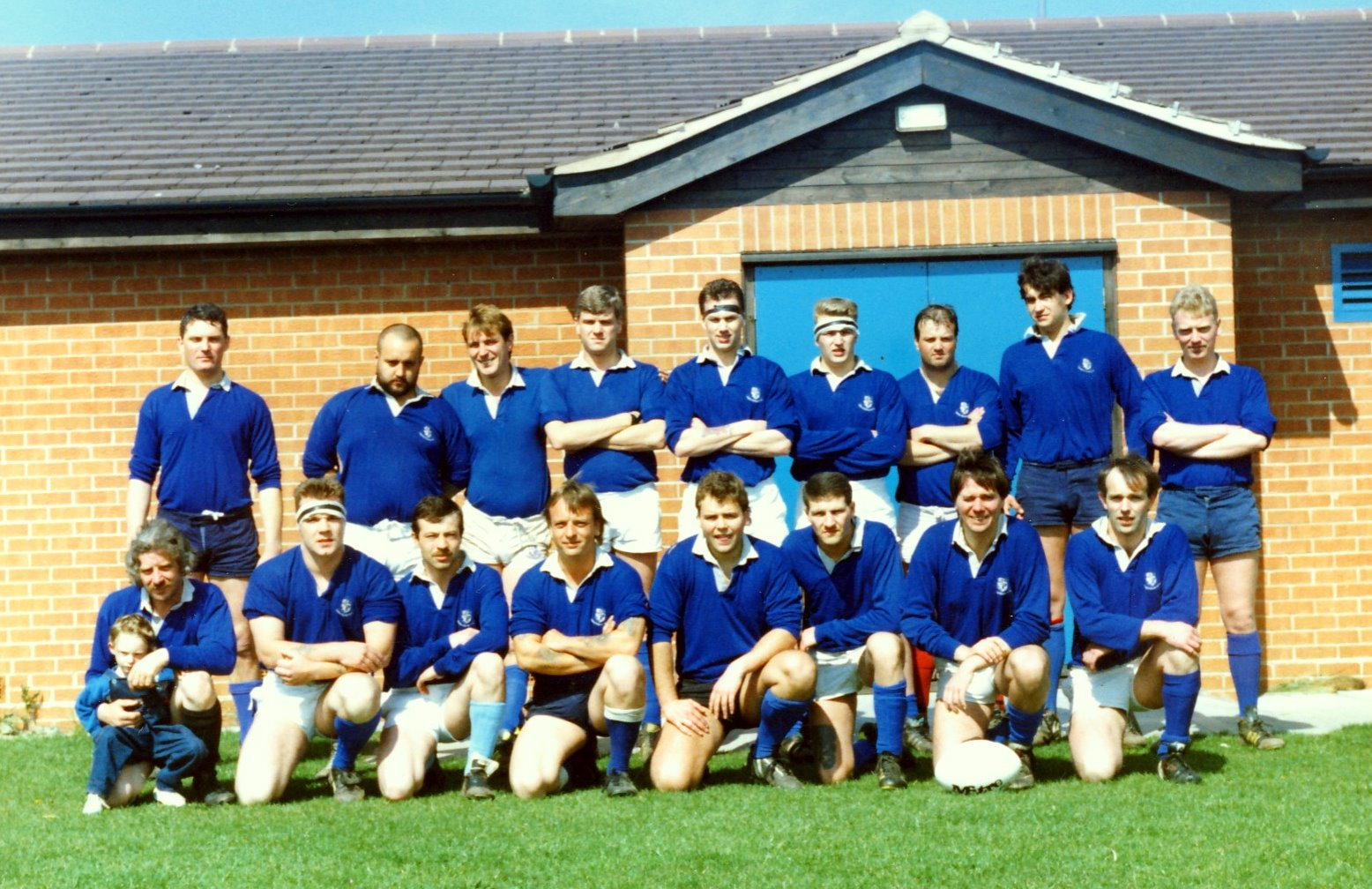 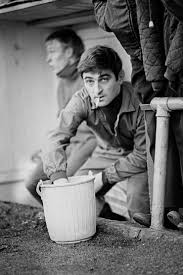 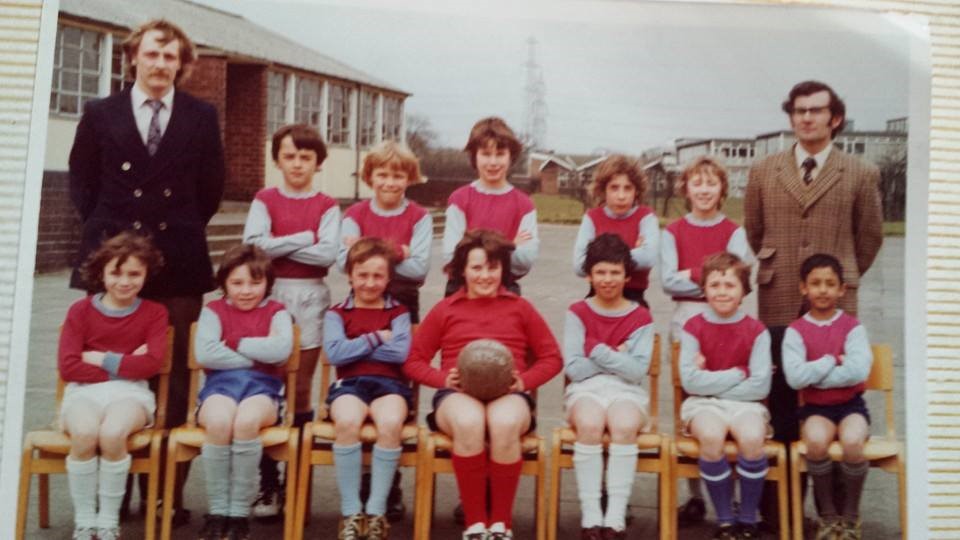 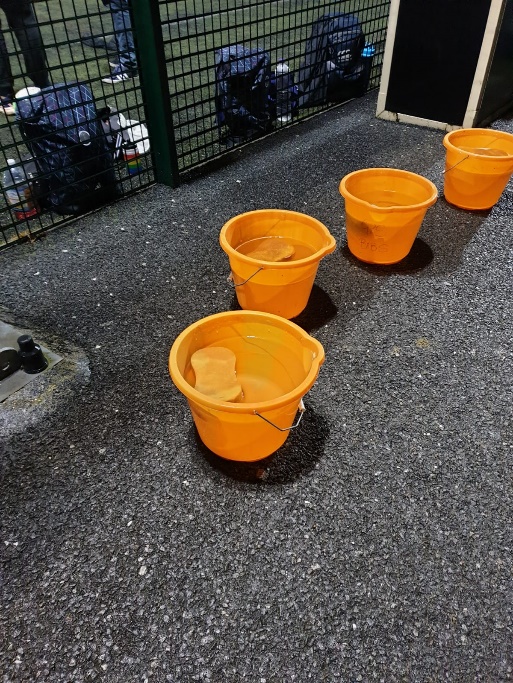 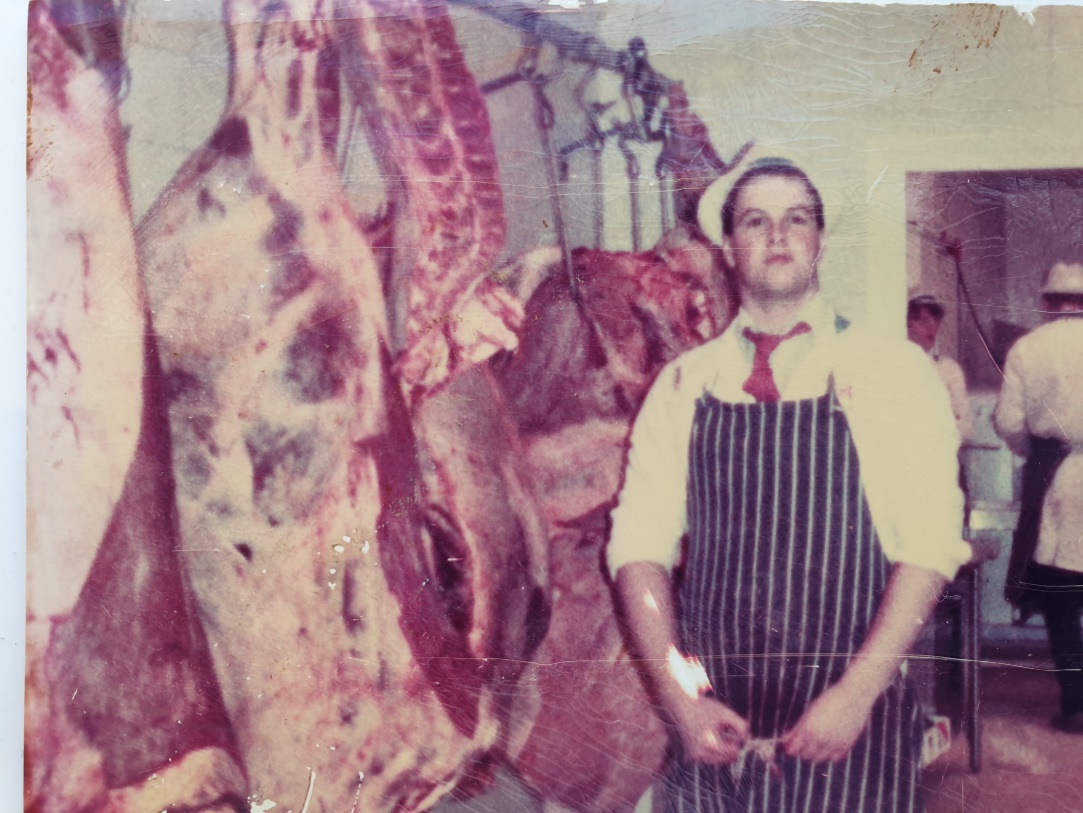 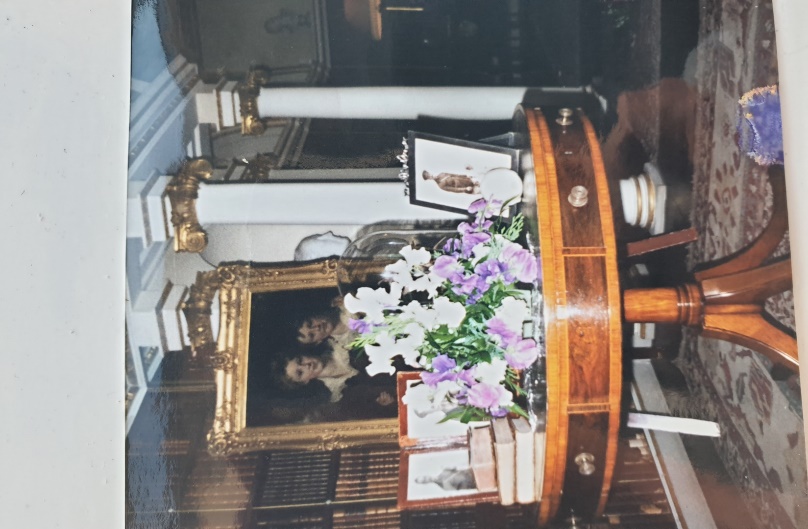 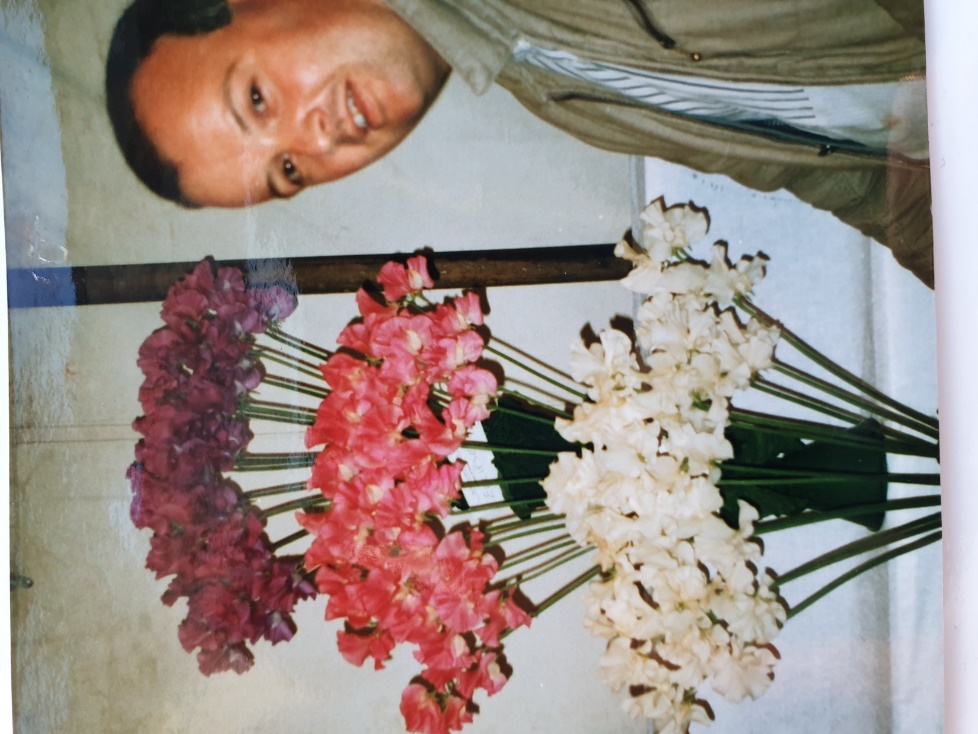 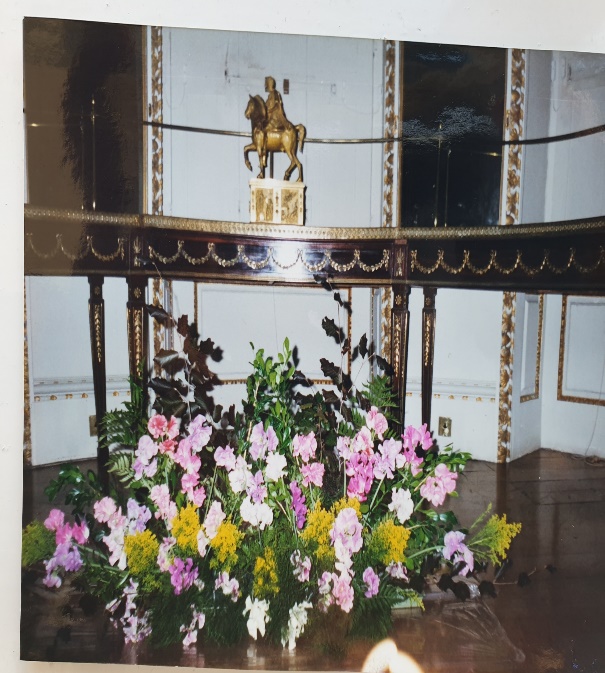 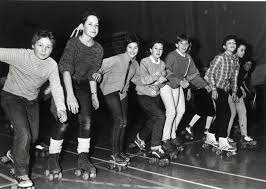 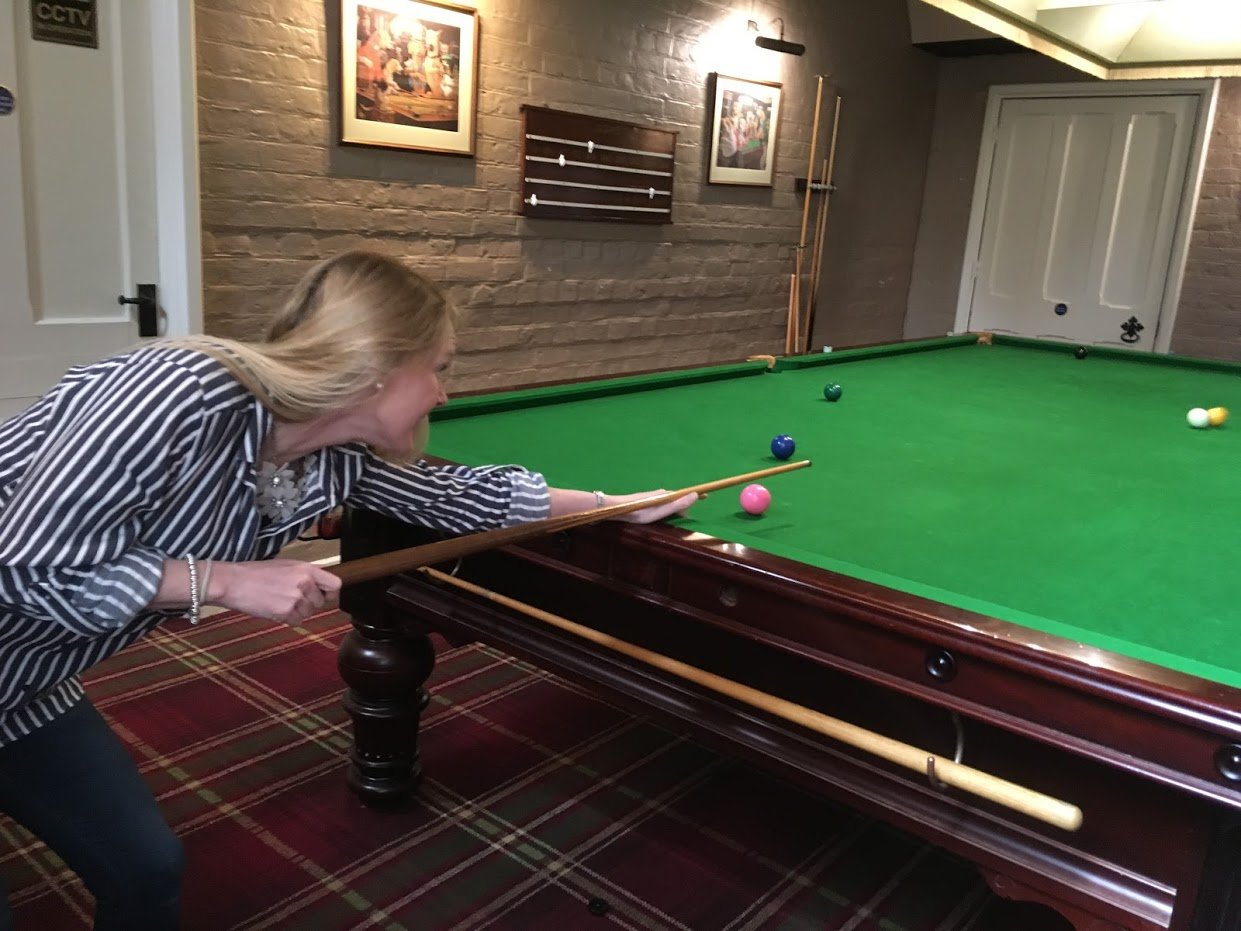 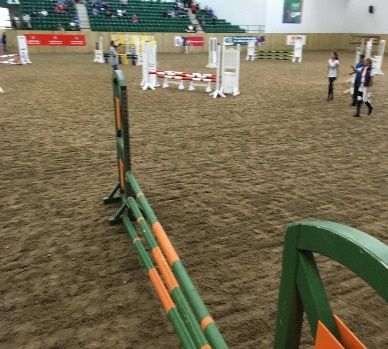 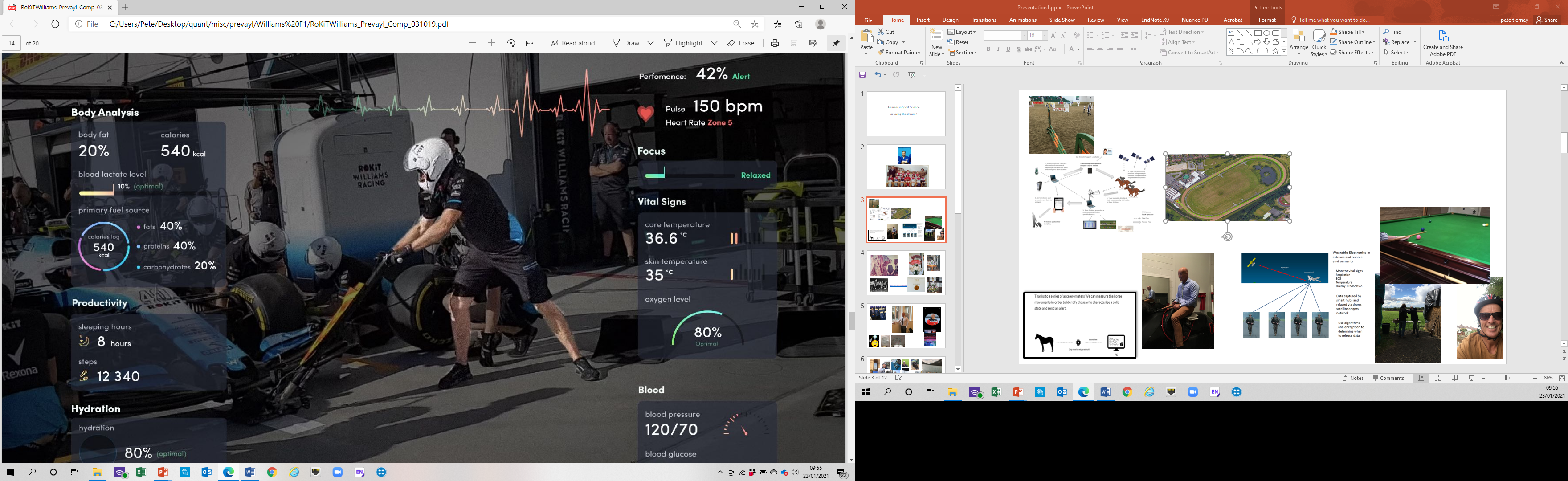 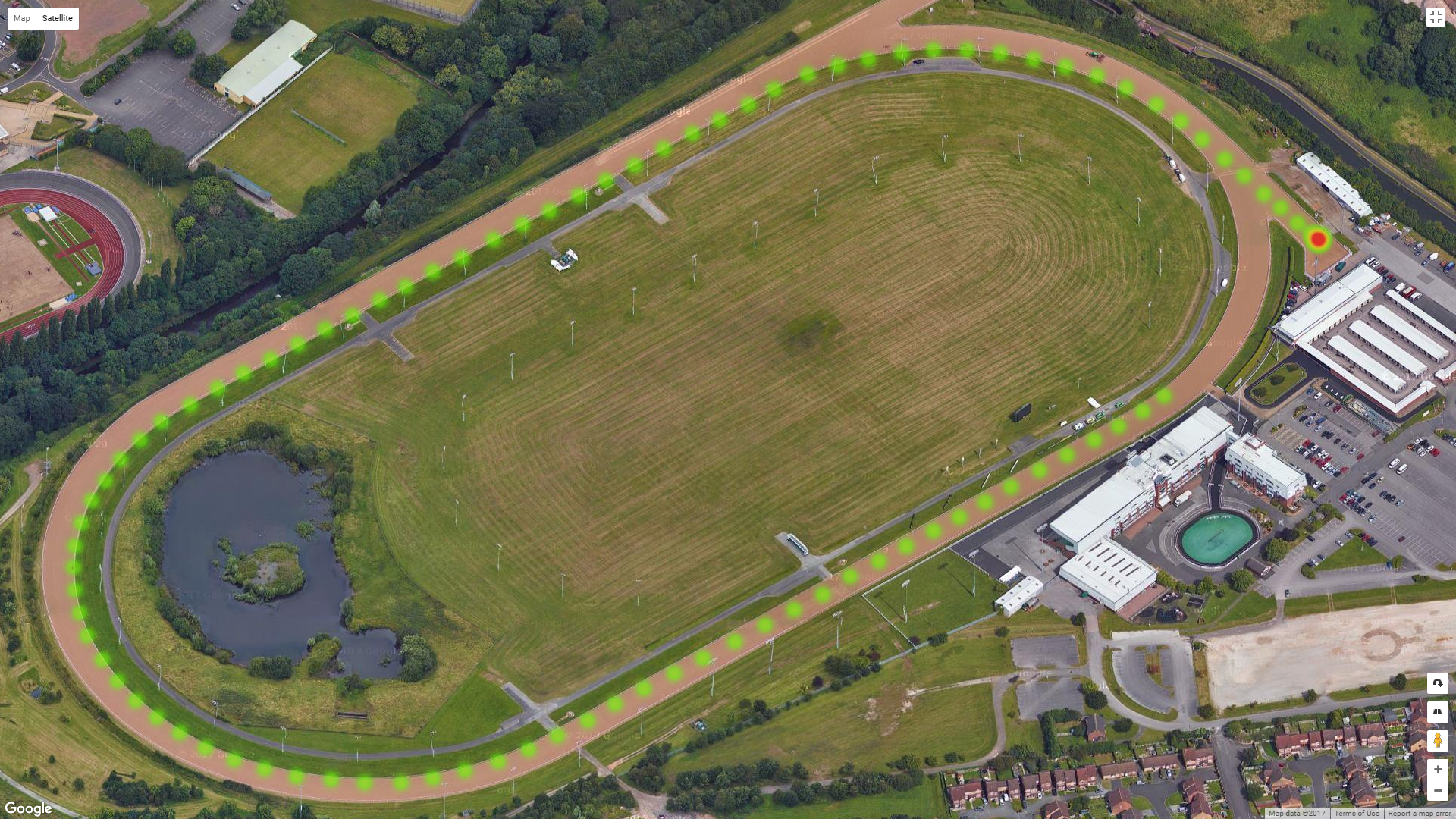 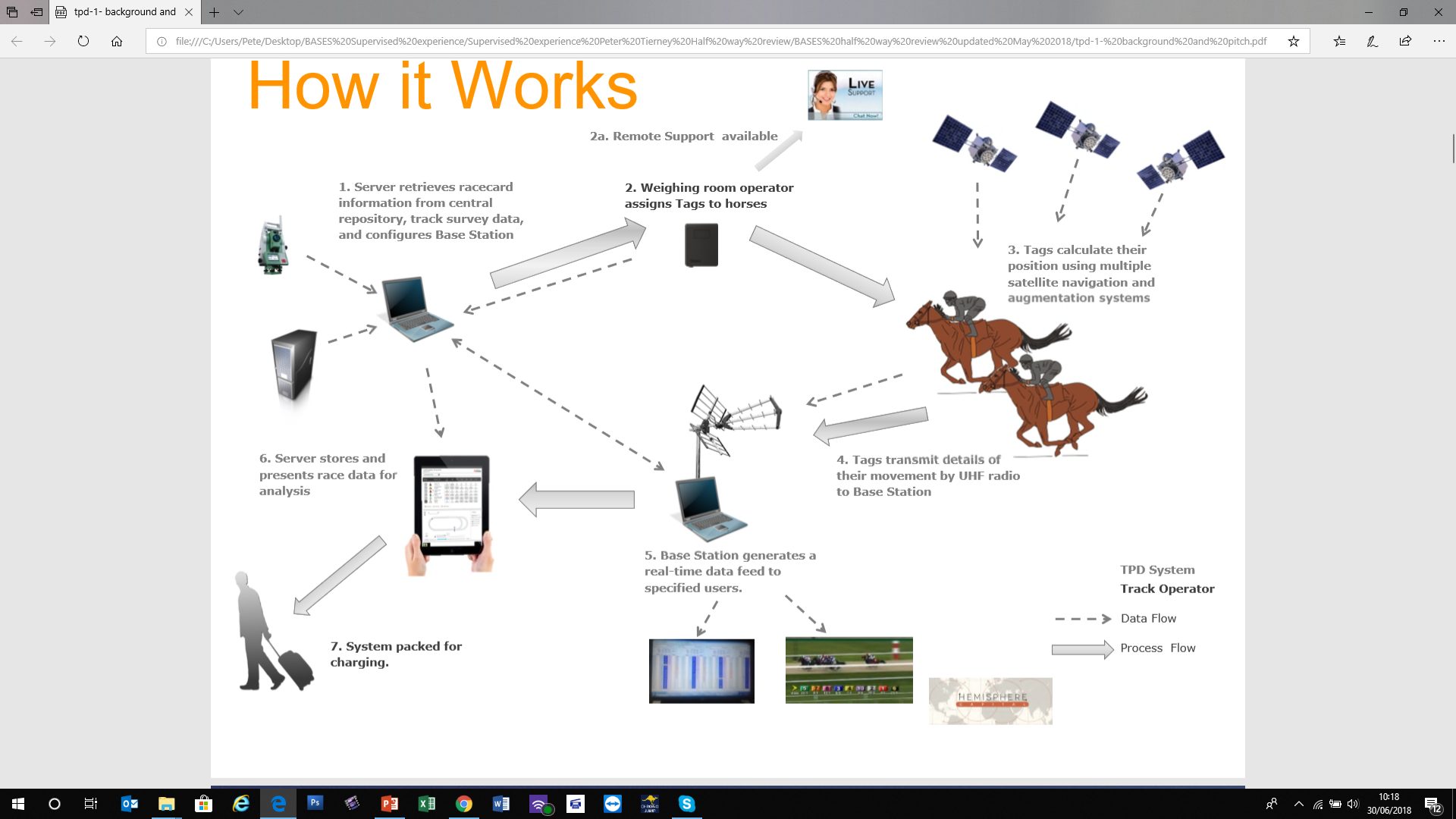 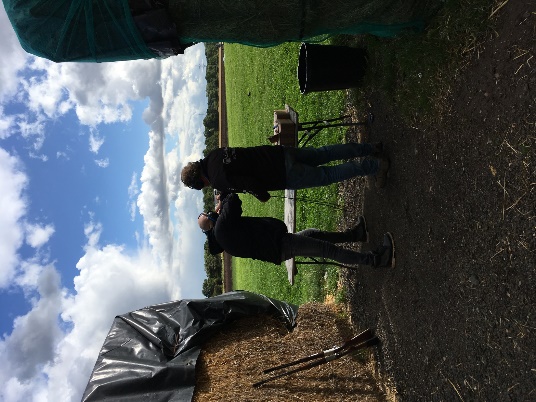 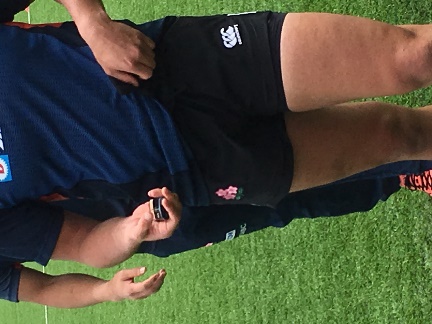 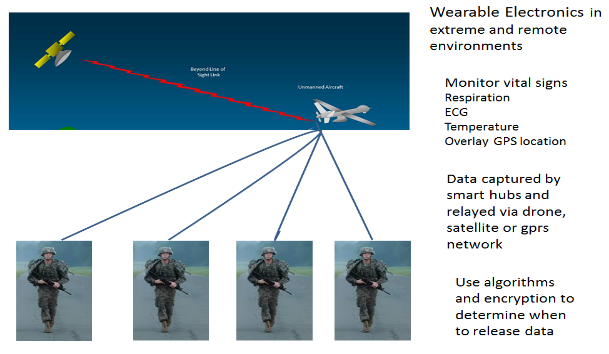 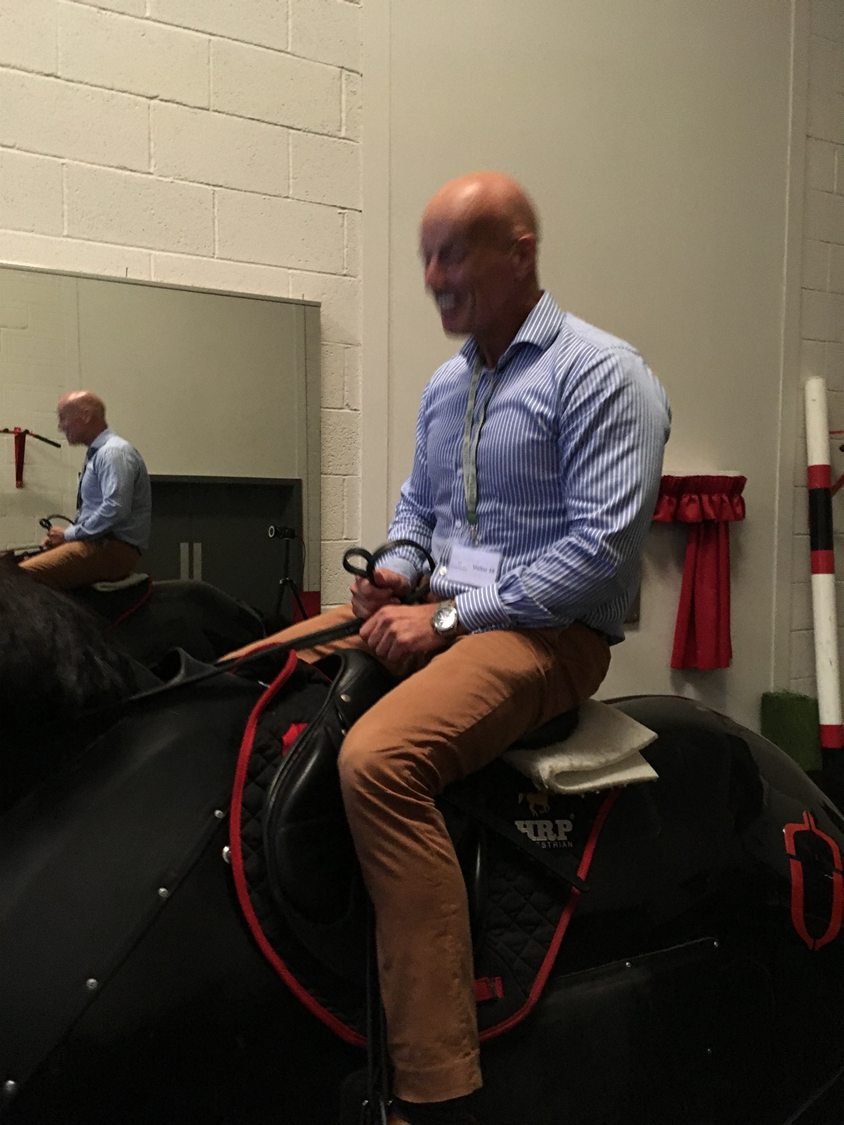 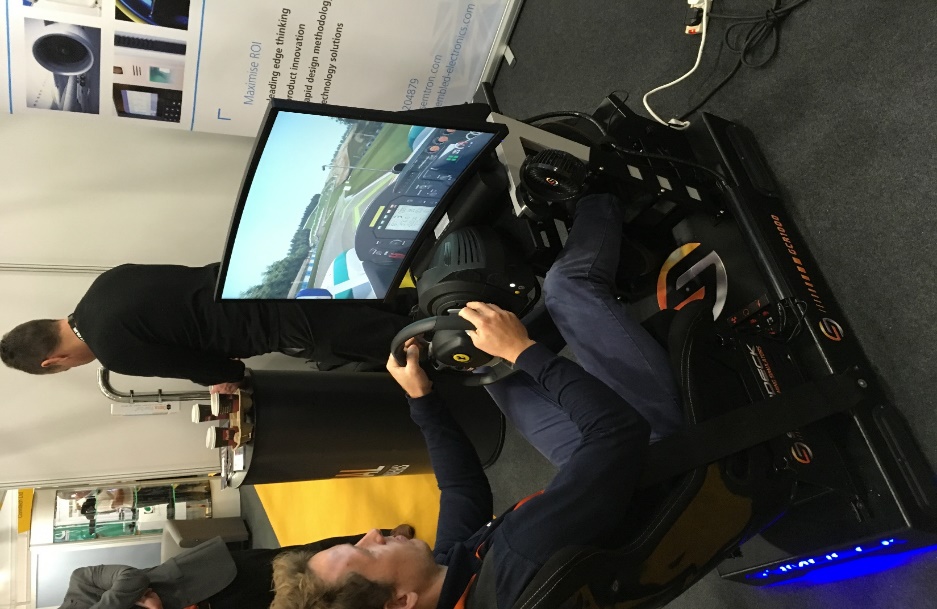 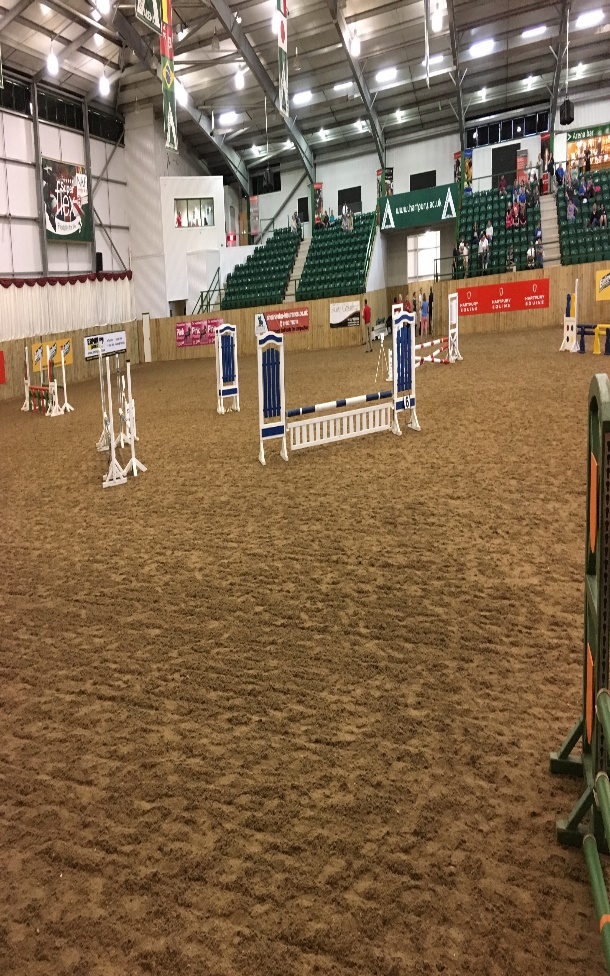 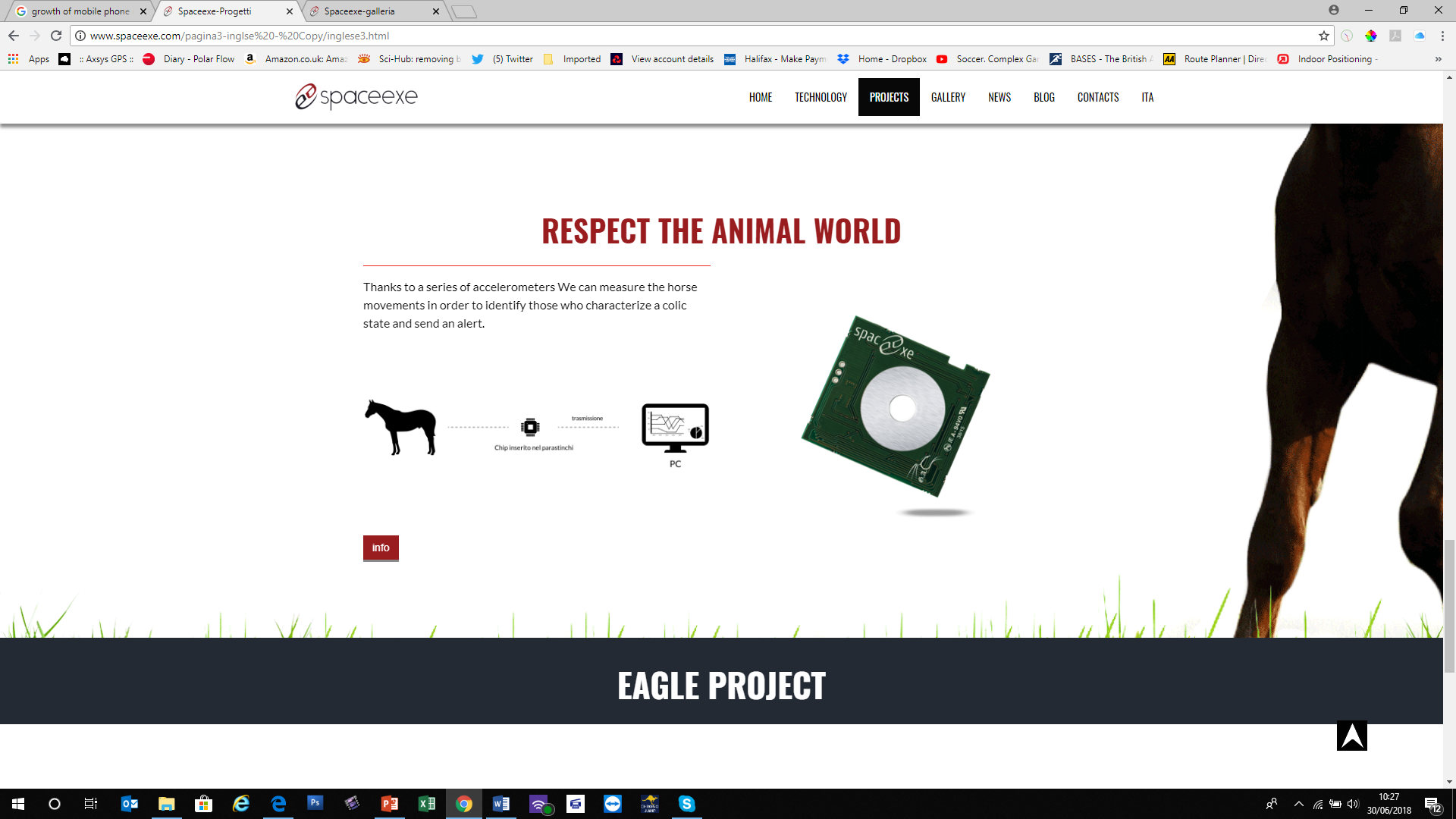 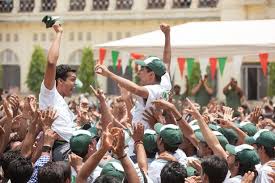 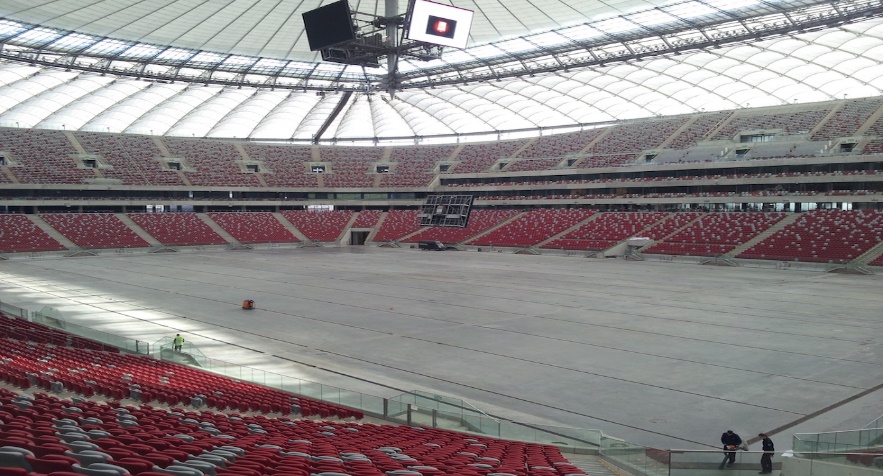 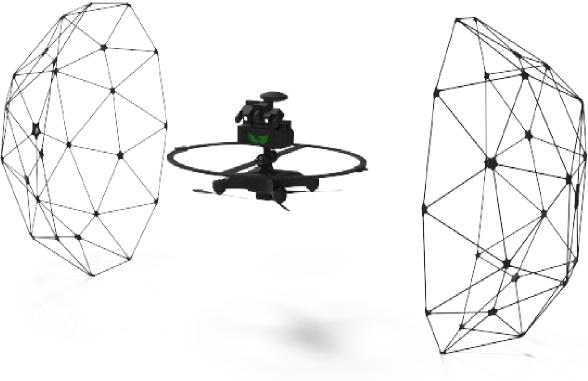 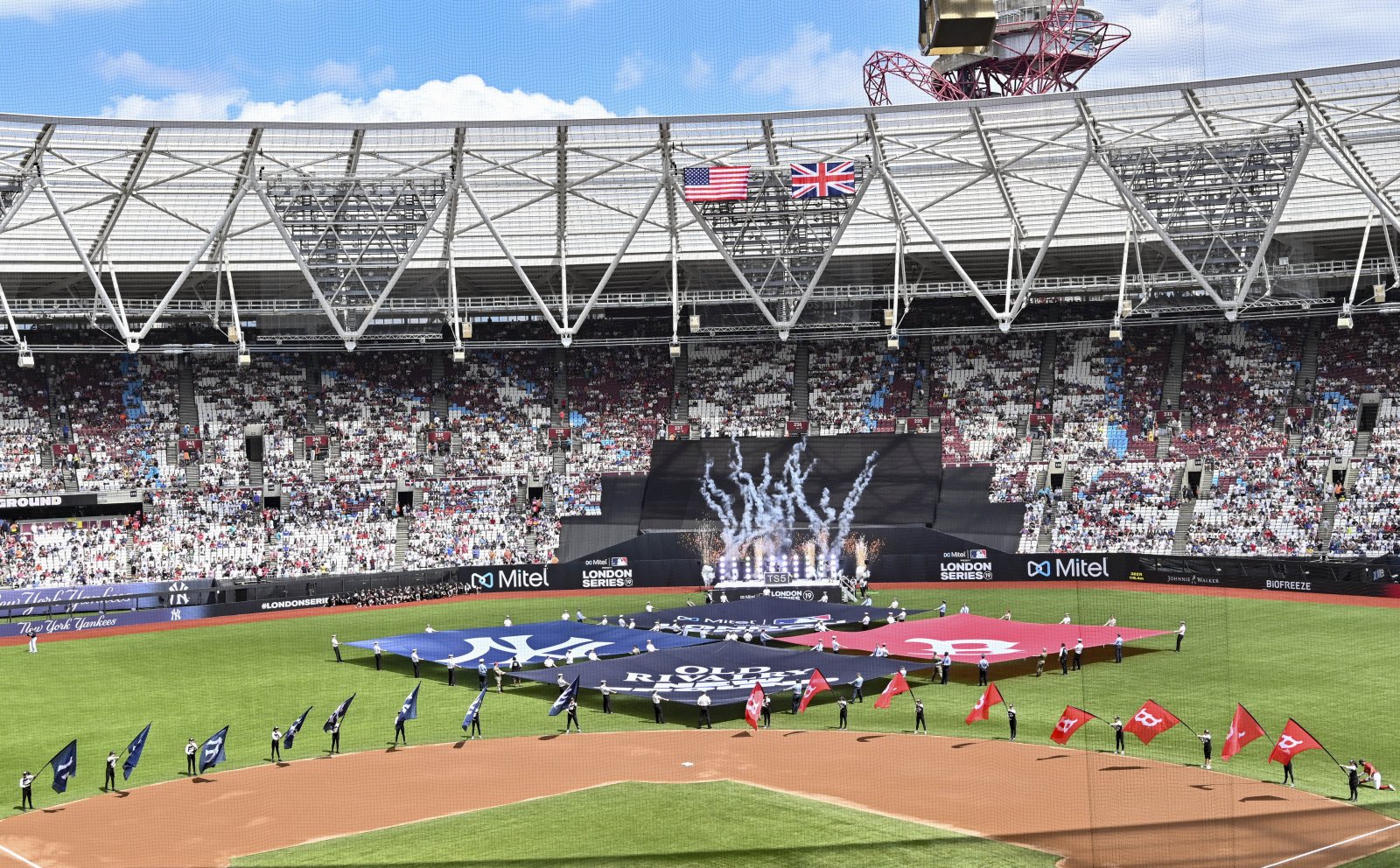 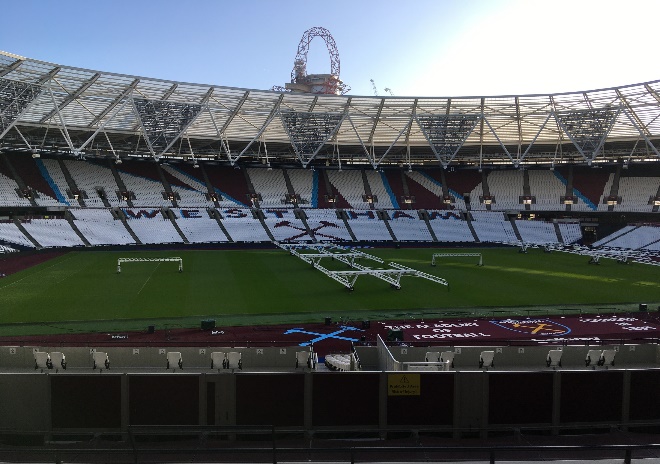 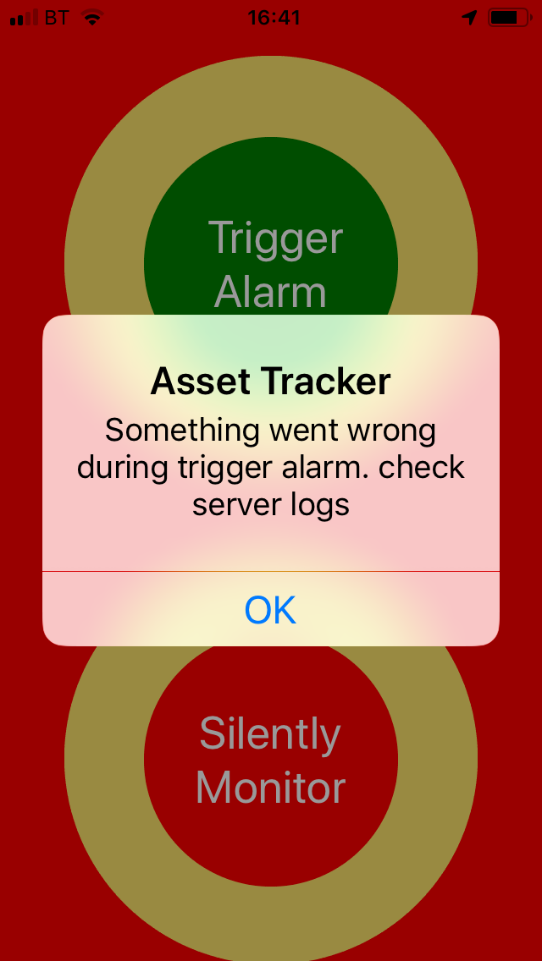 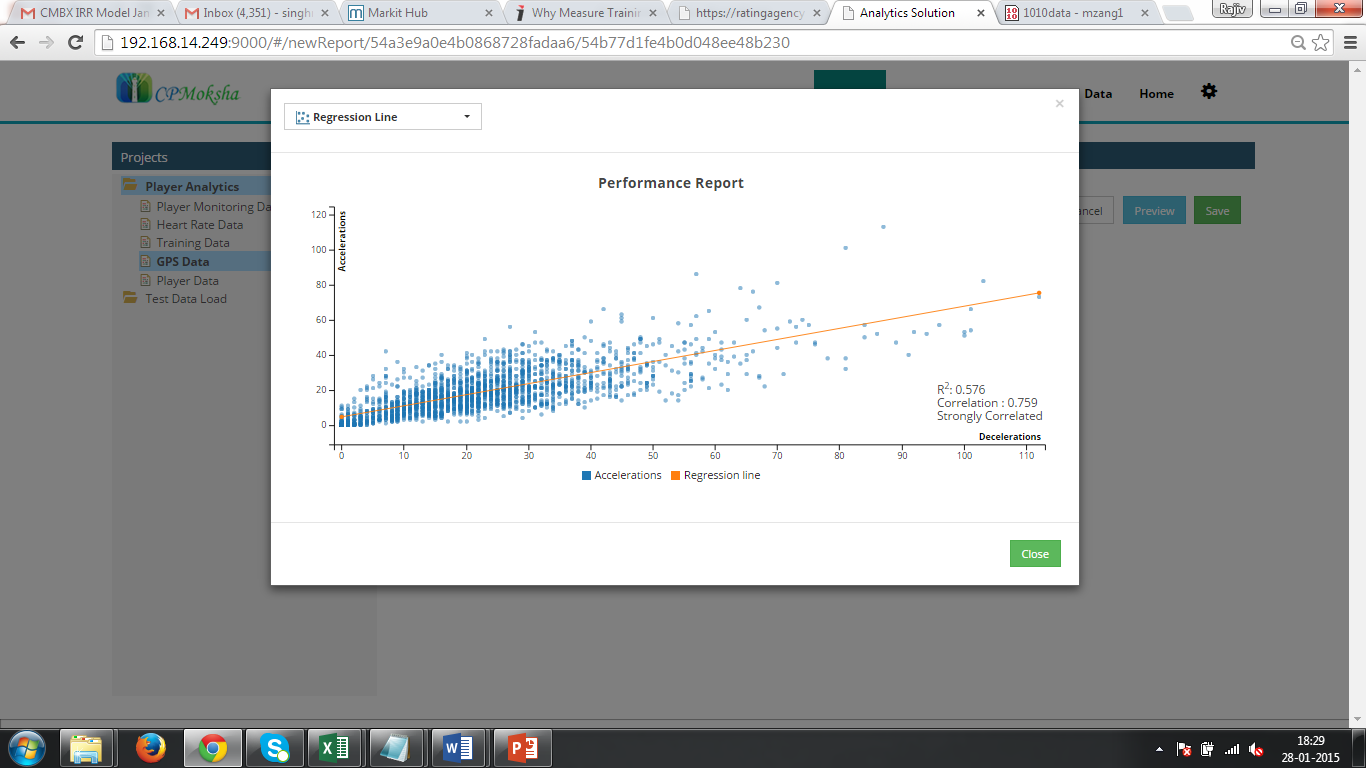 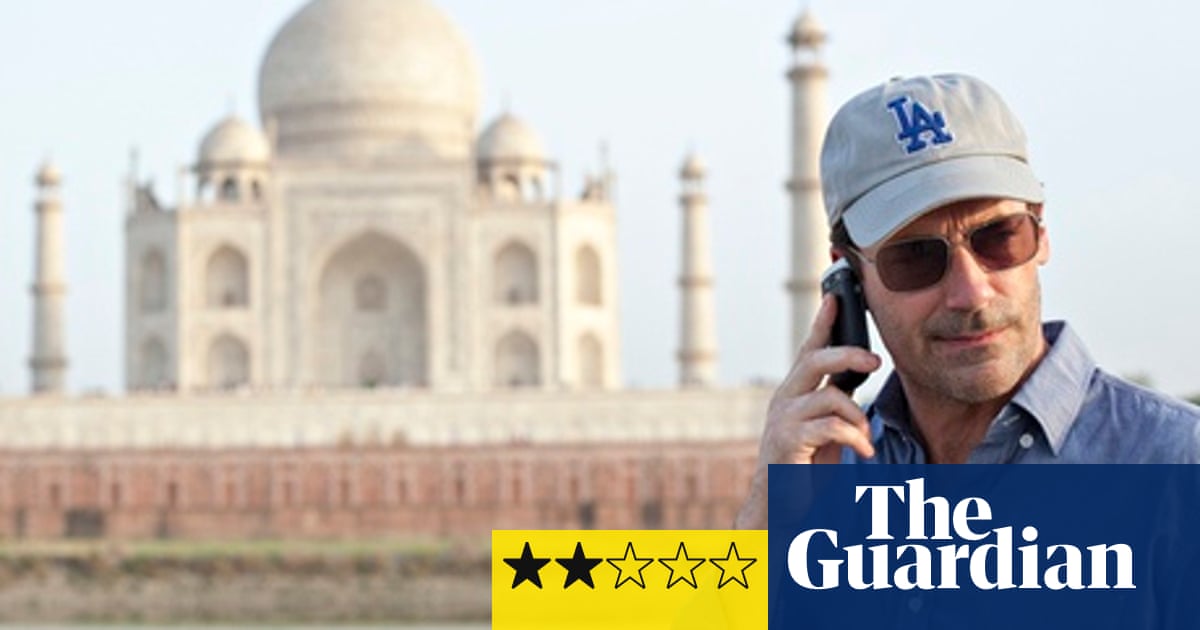 [Speaker Notes: Not just direct sports coaching there are lts of spin offs related to]
Working with pro teams to leisure leagues
Dug Out to 
London Mayfair office
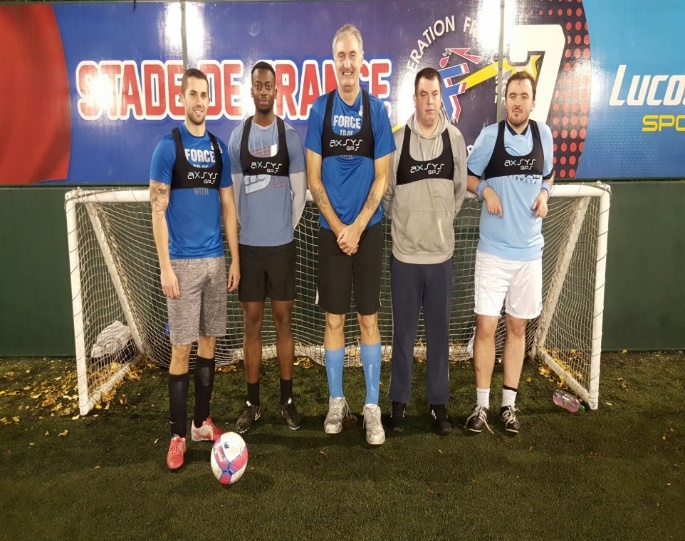 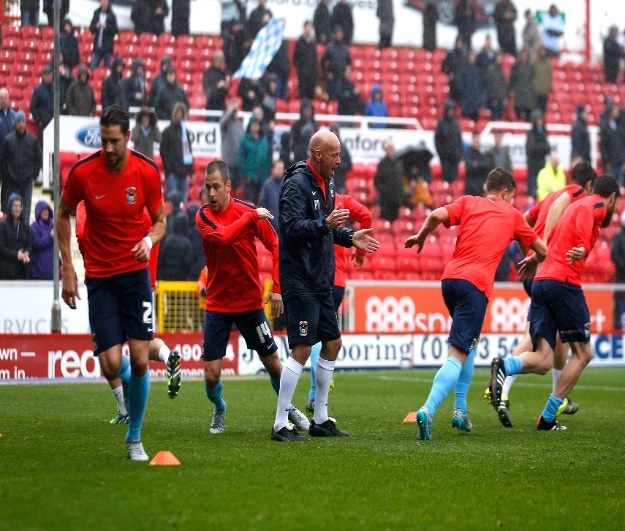 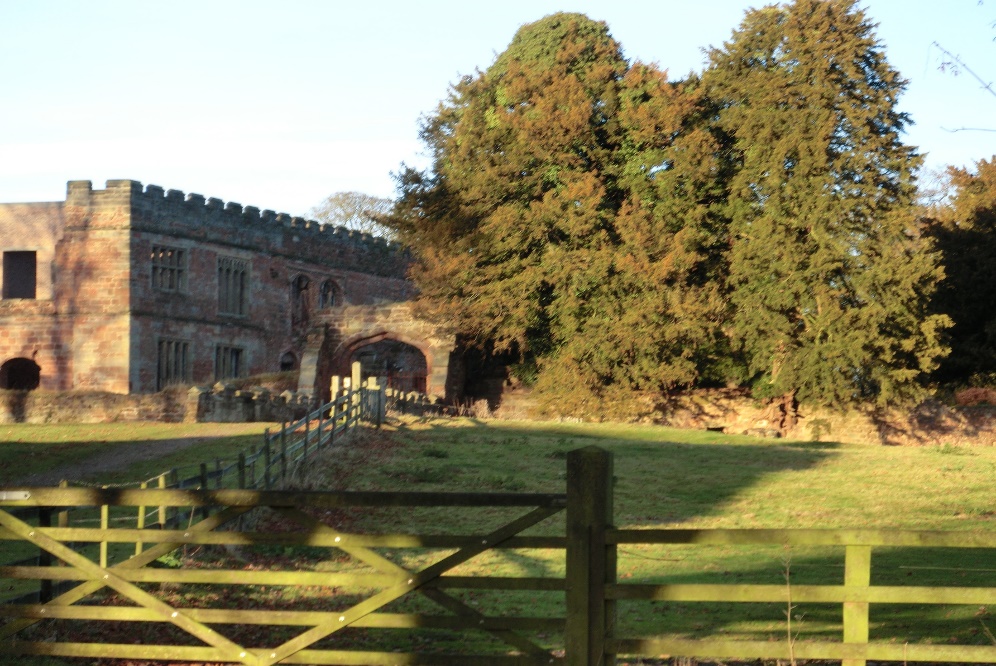 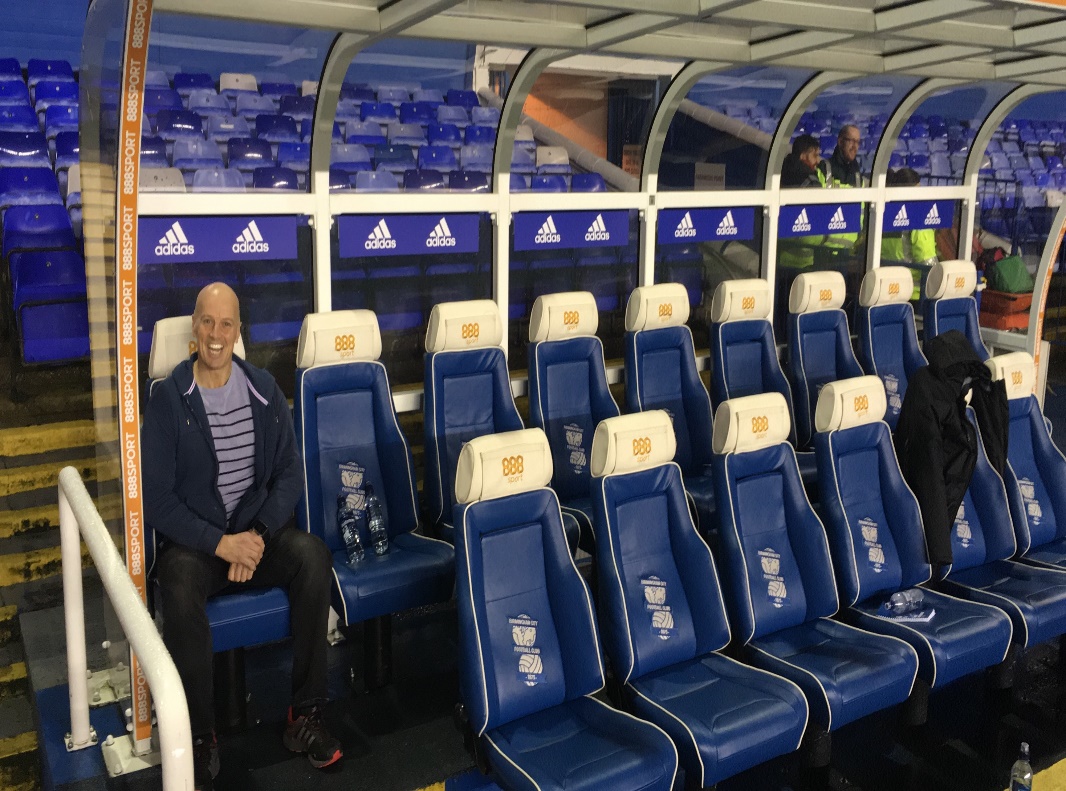 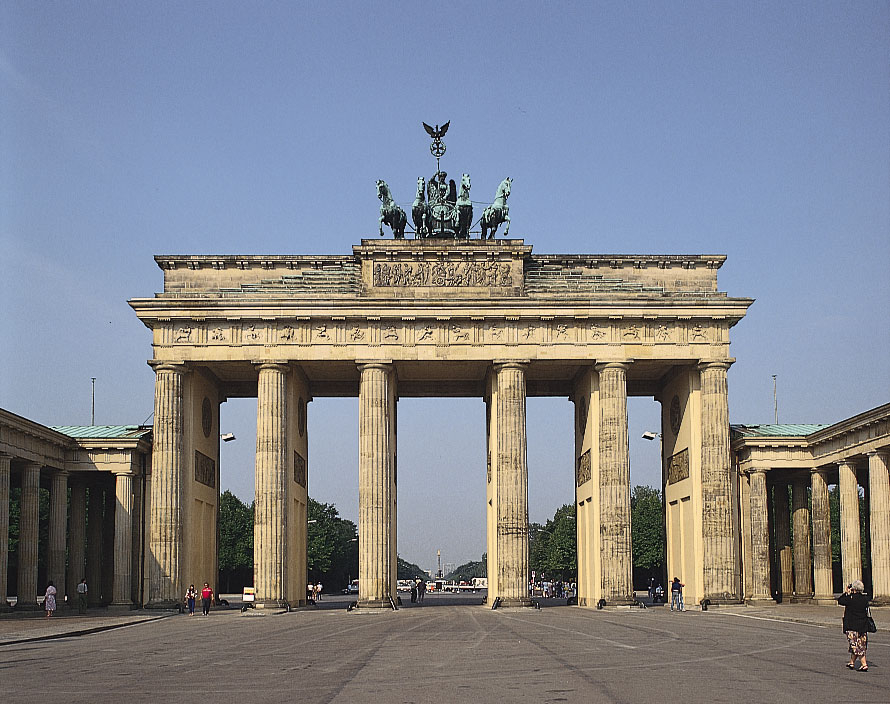 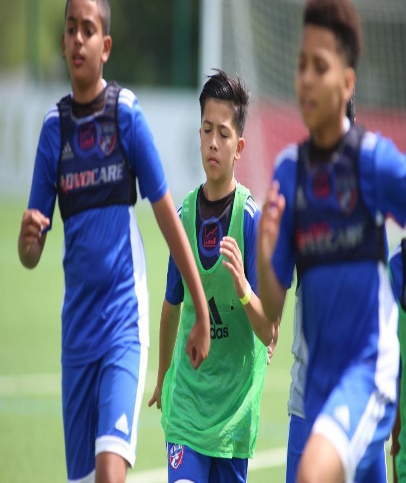 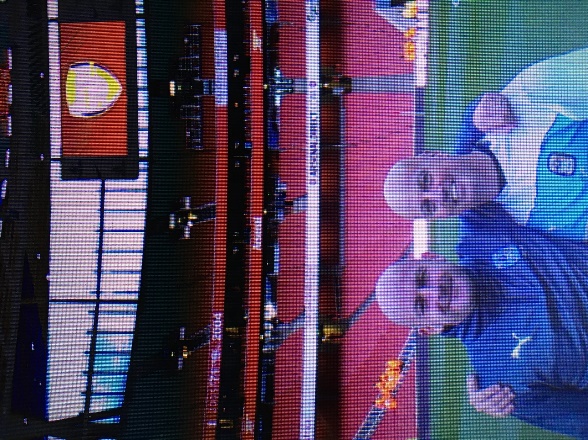 8 yr olds 
to 80 yr olds
Astley Castle Gate 
Brandenburg Gate
India Gate
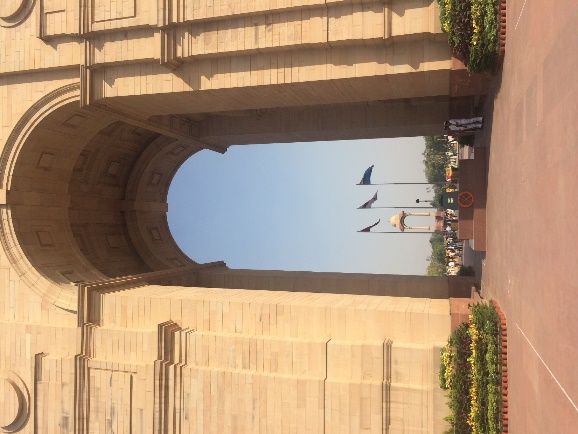 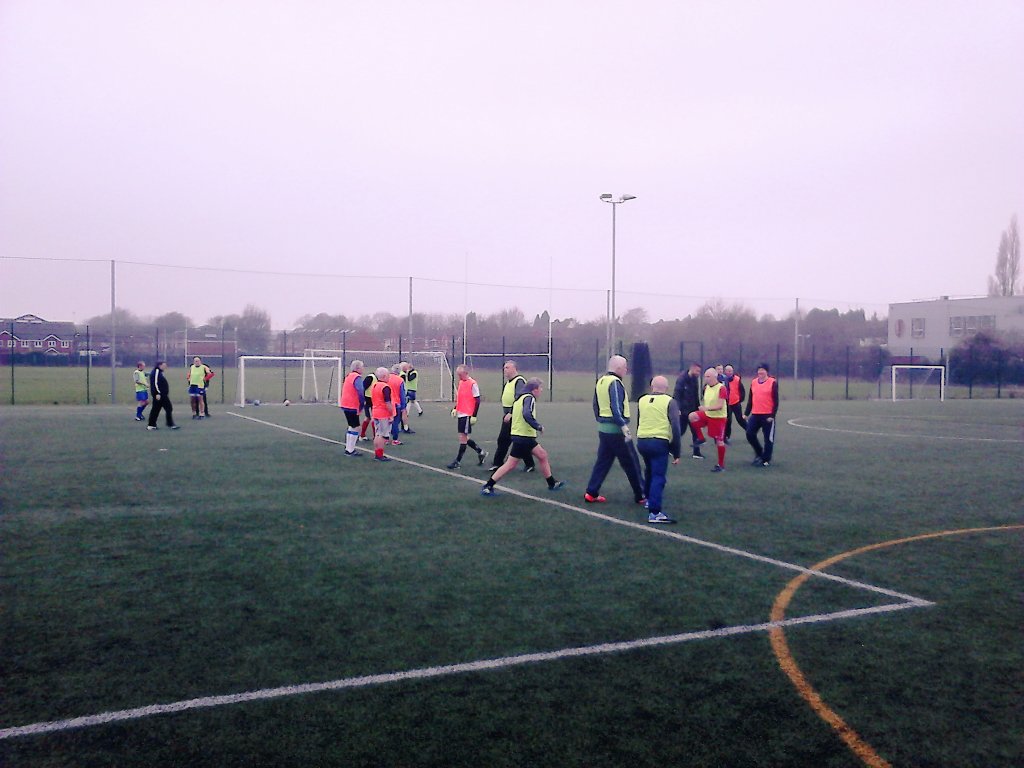 creating some 
lifetime friendships
[Speaker Notes: Sayings
One door closes another opens or the grass is greener
Ive opened and closed some gates and seen a few gates from>>>>>>>>>>>>>>>>>>>>>]
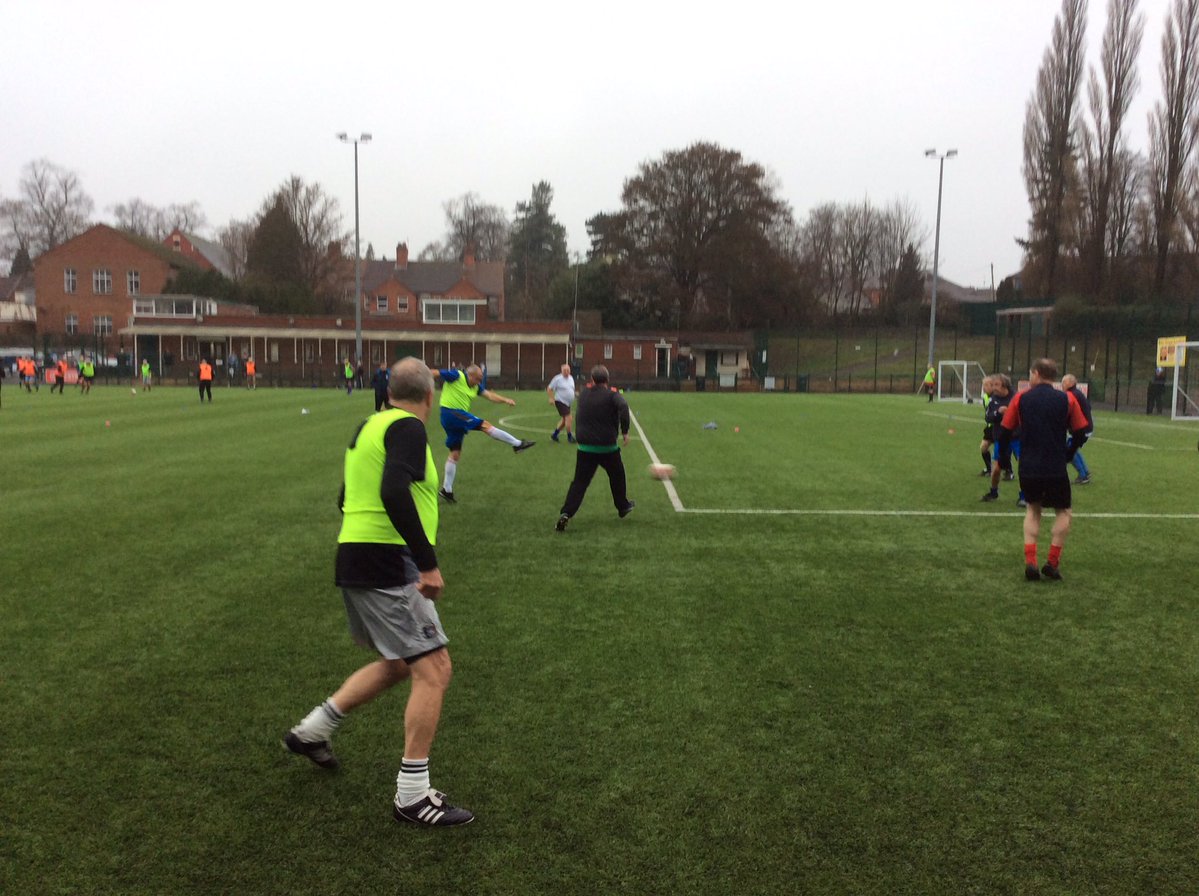 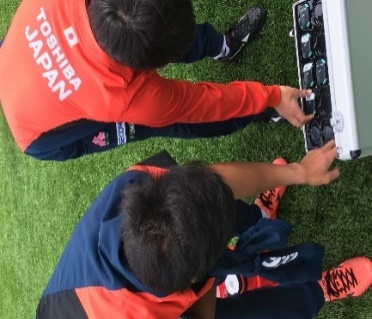 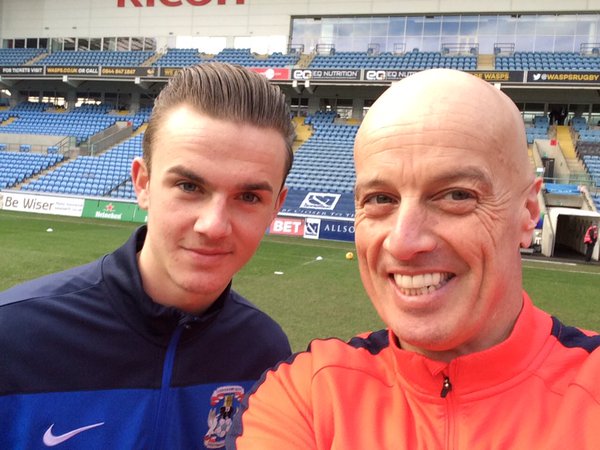 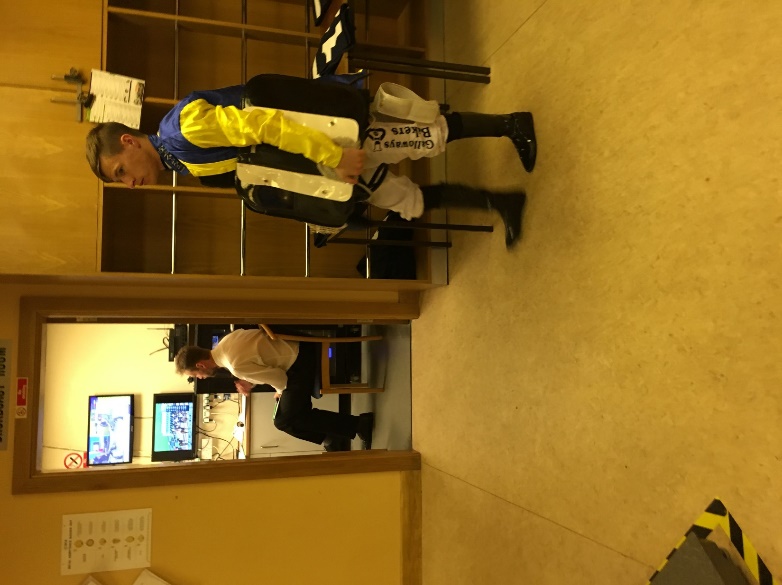 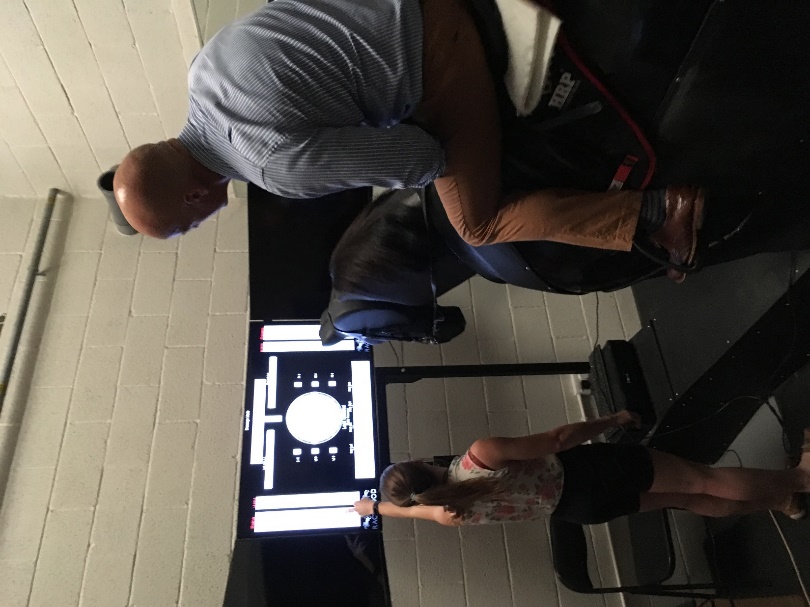 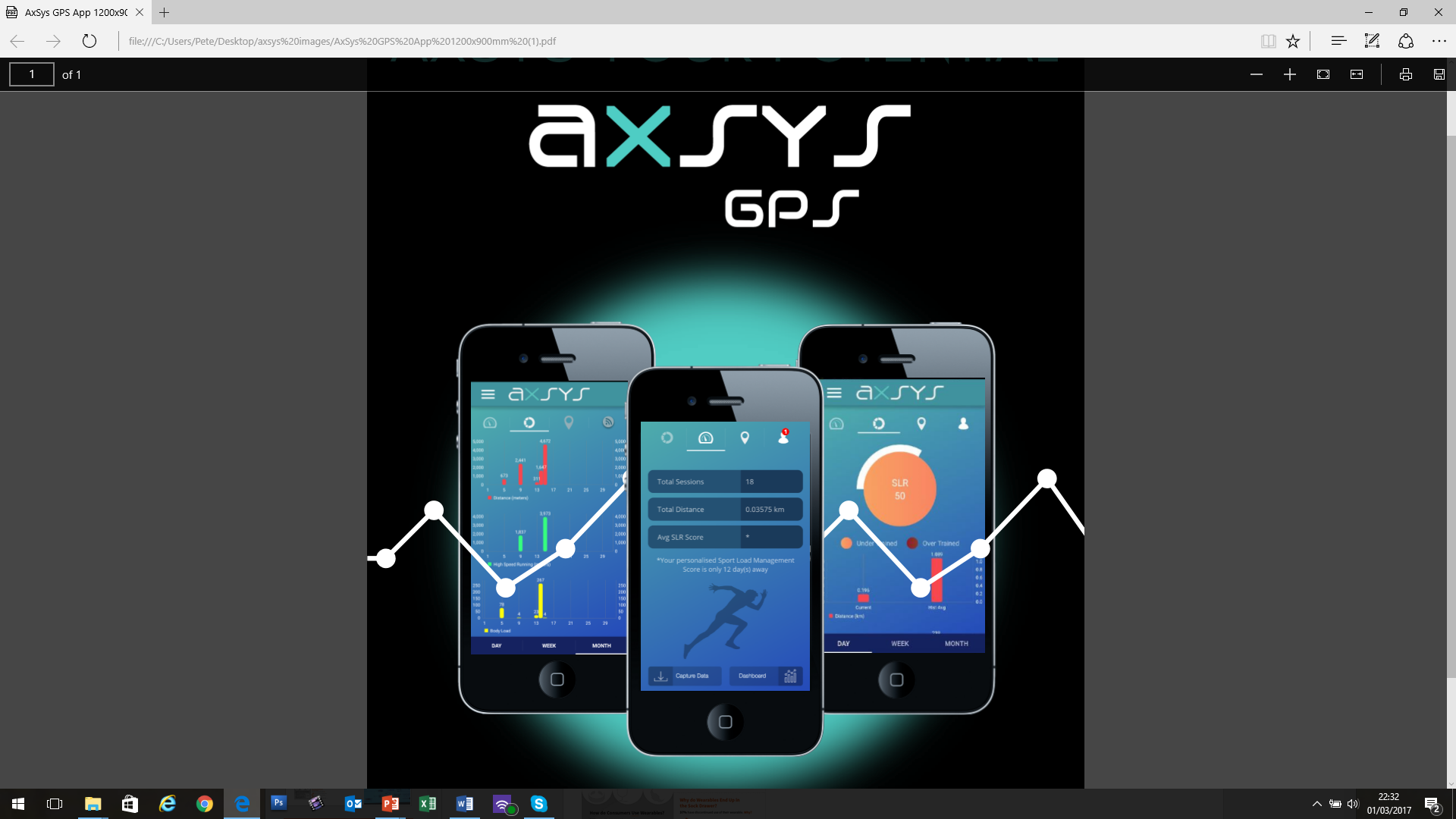 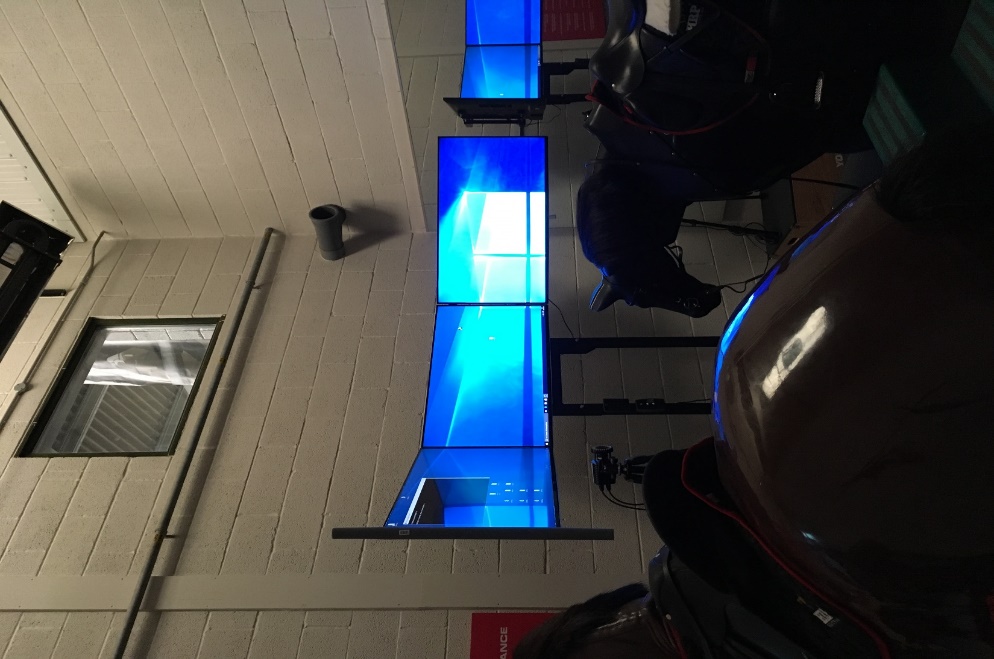 Health & Well being Apps (MS)
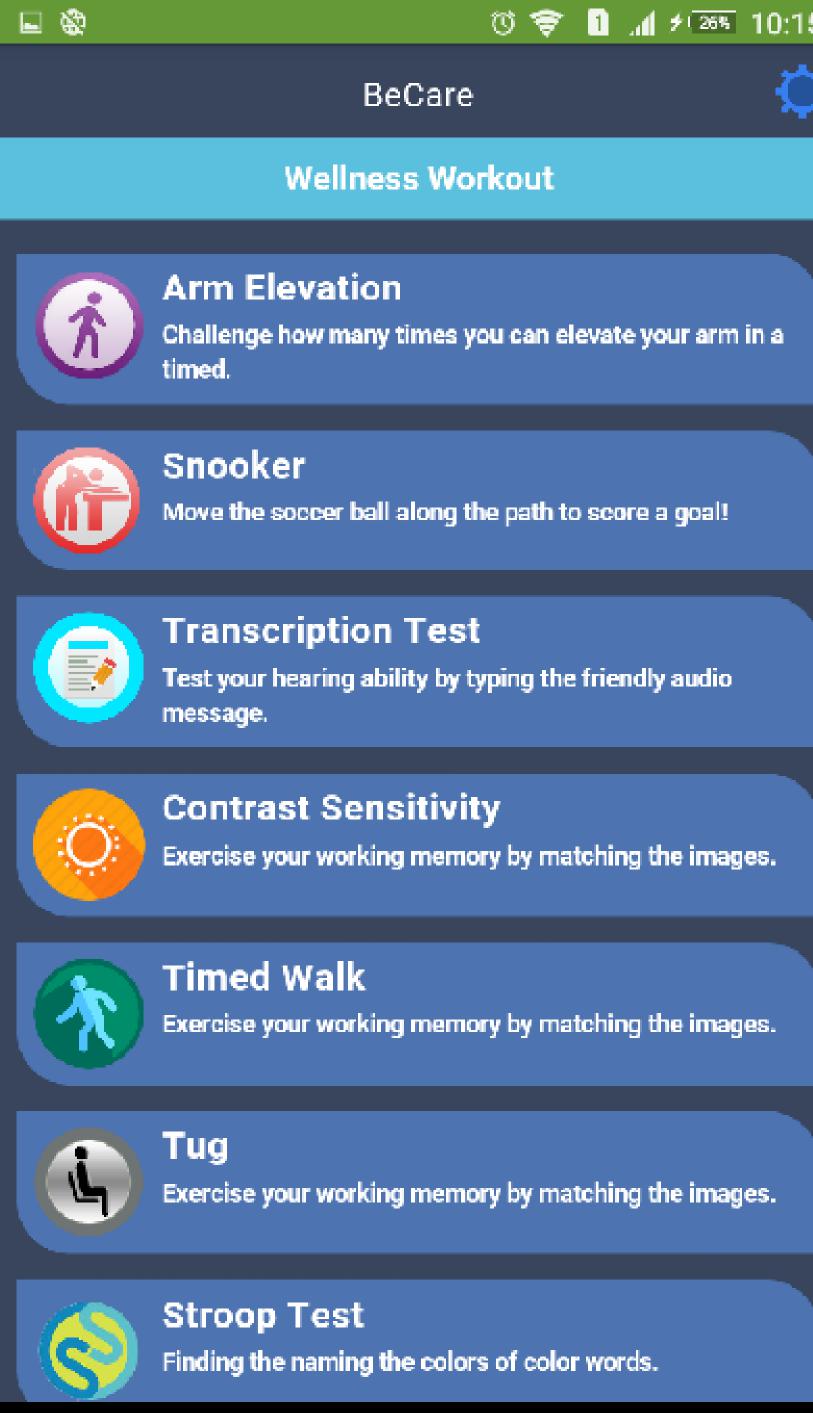 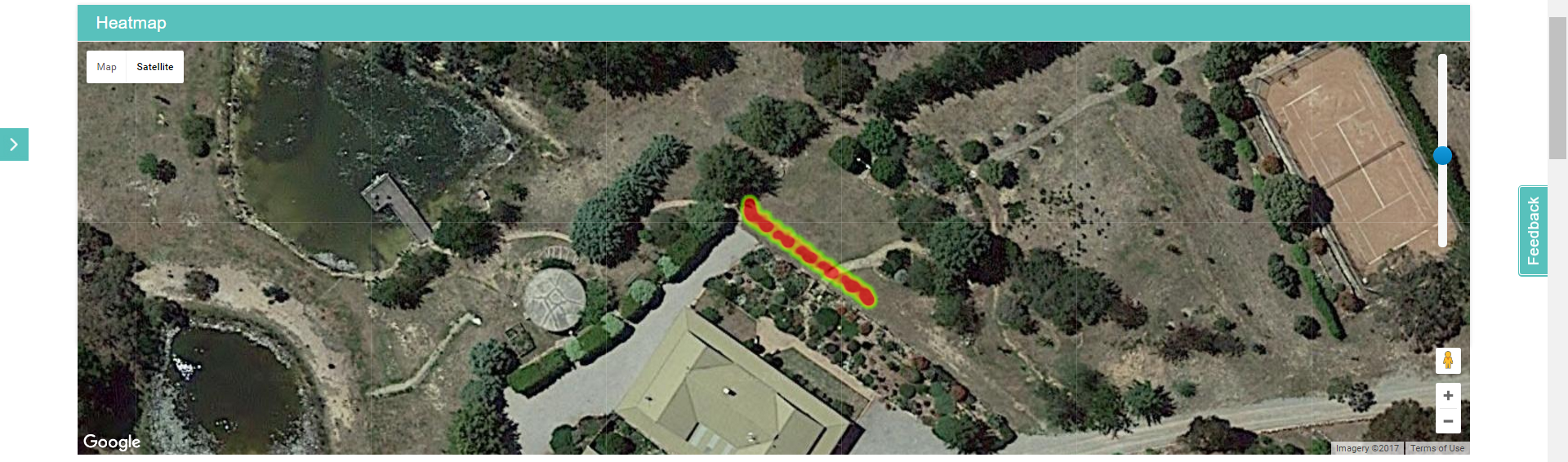 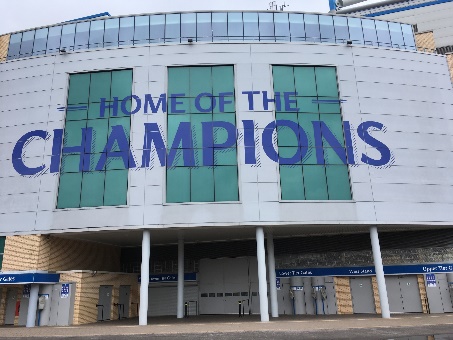 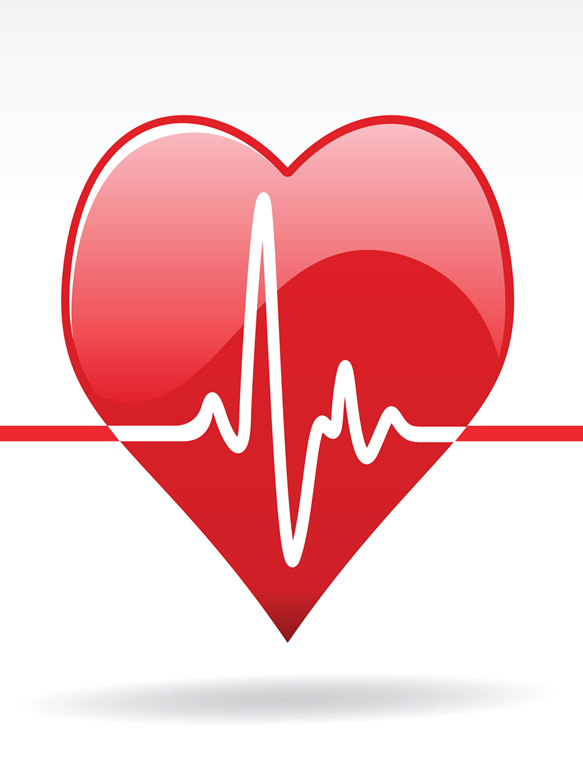 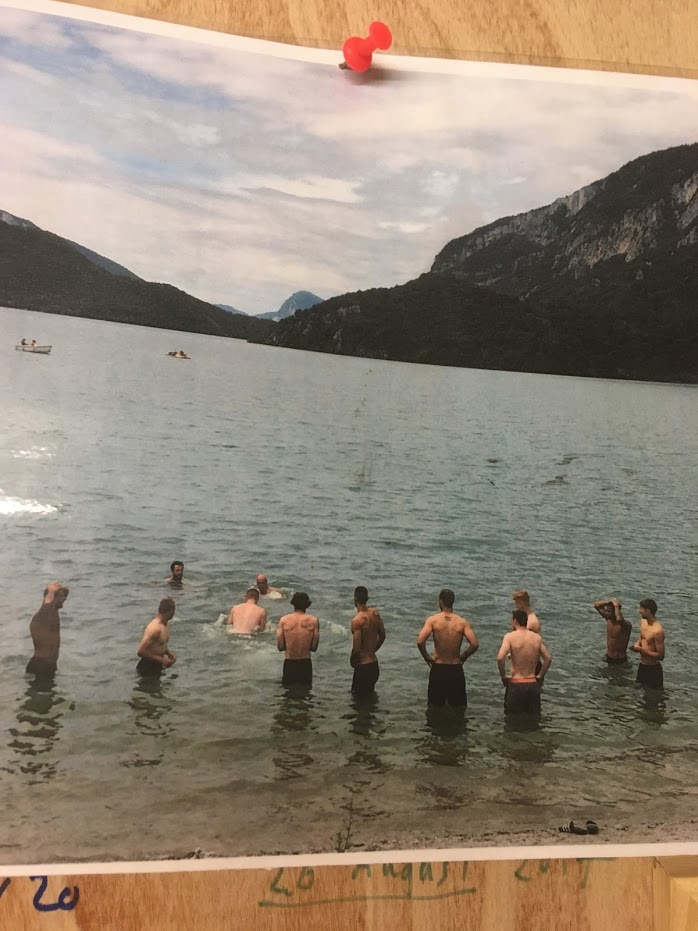 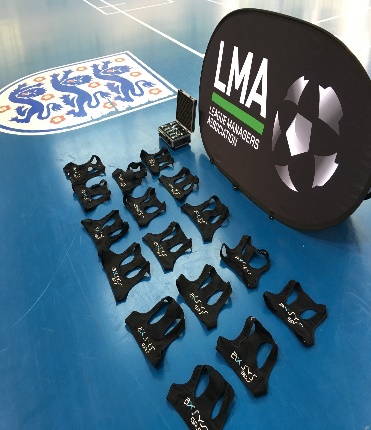 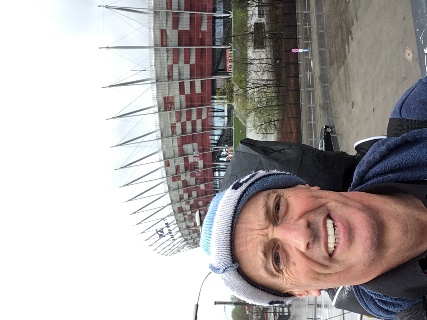 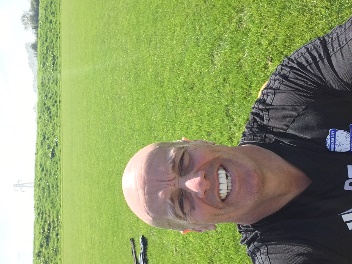 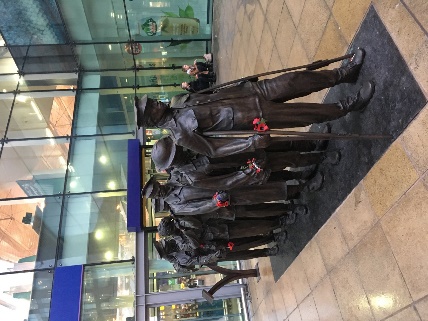 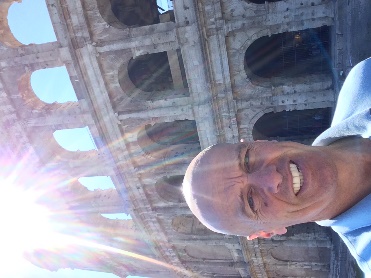 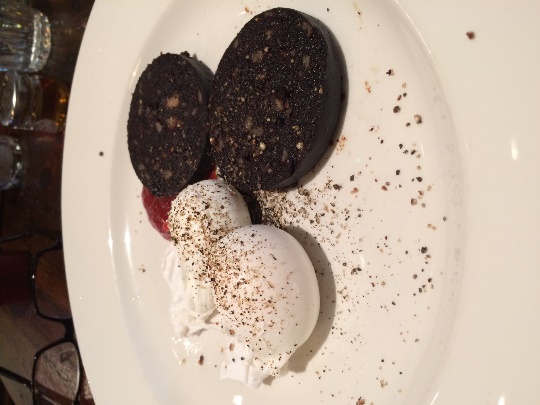 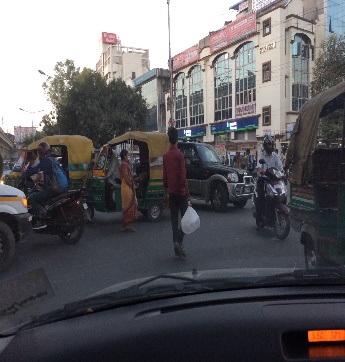 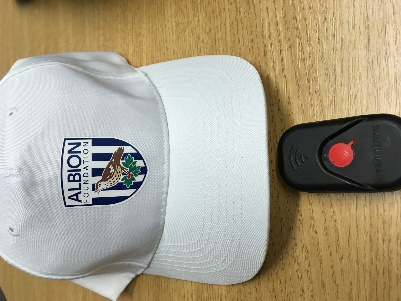 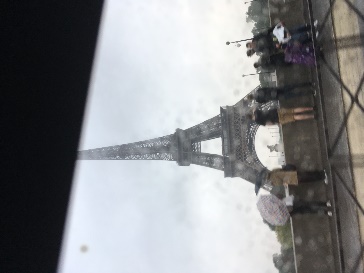 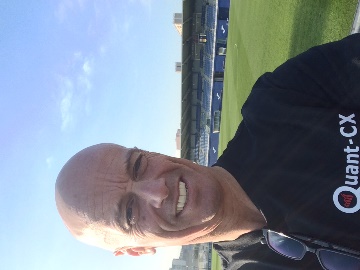 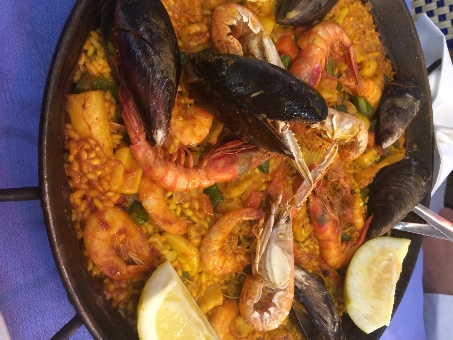 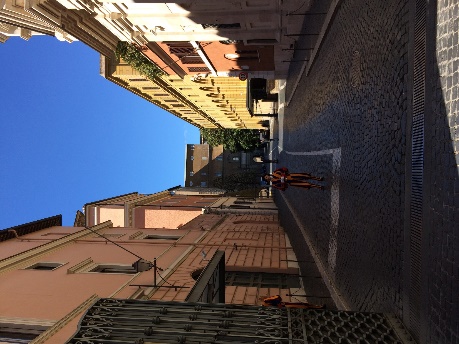 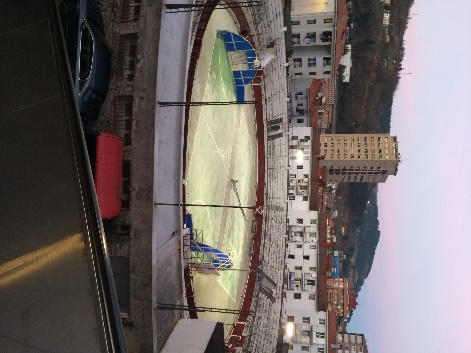 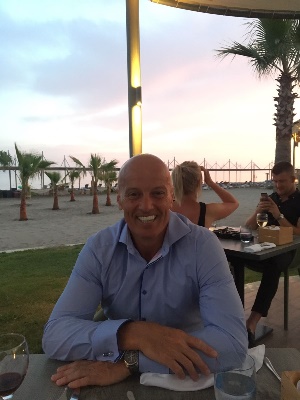 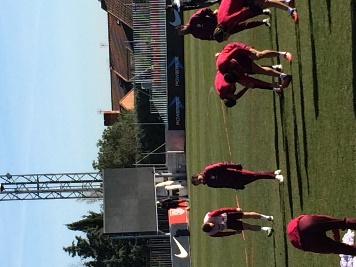 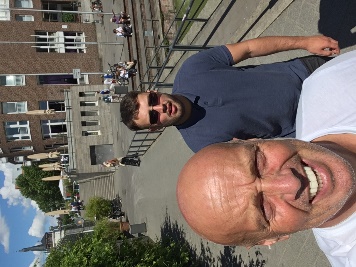 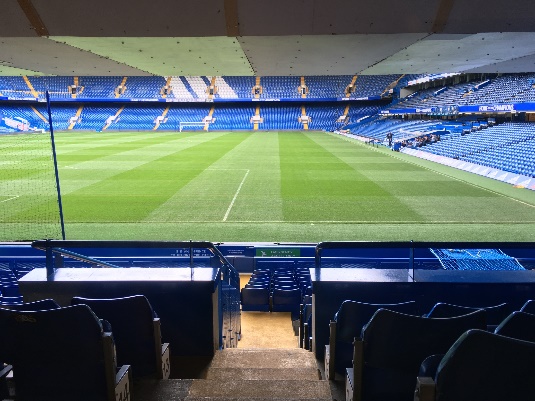 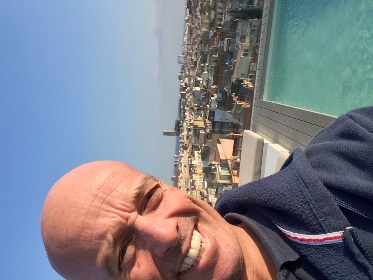 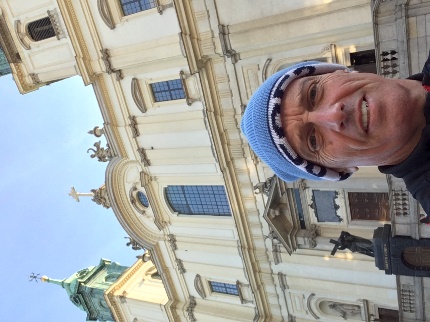 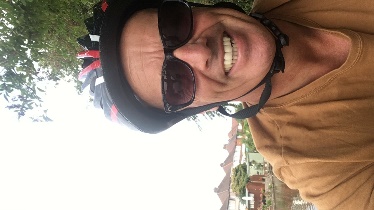 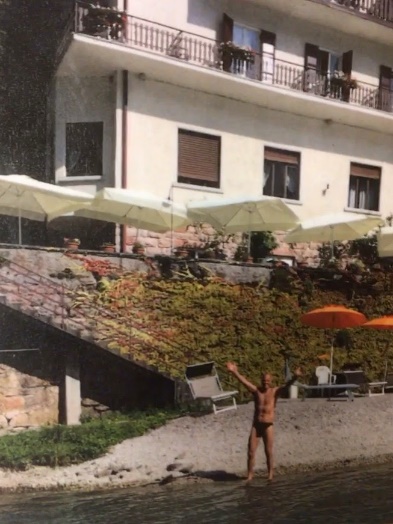 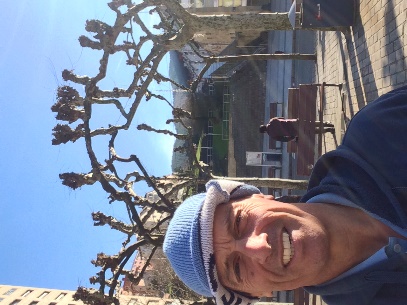 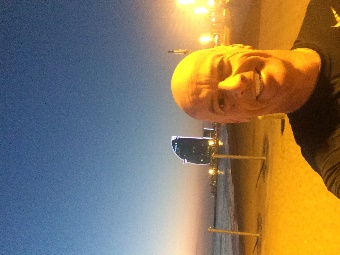 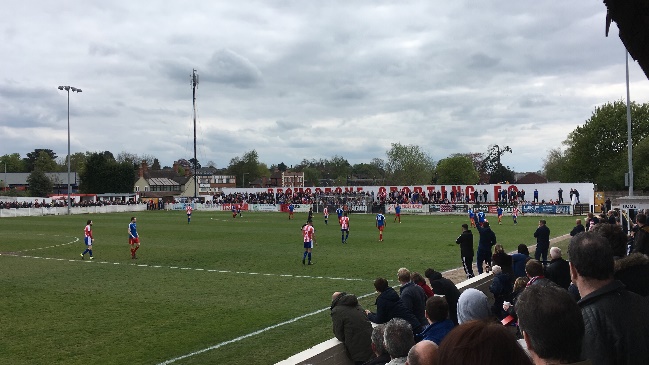 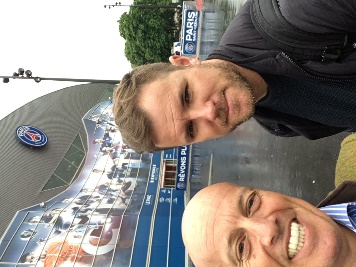 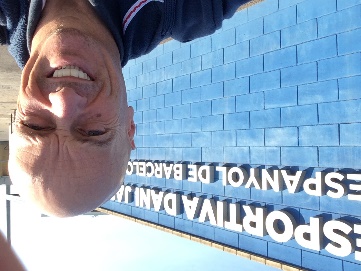 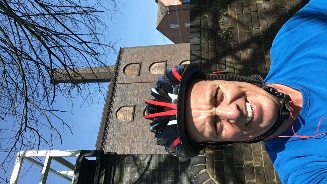 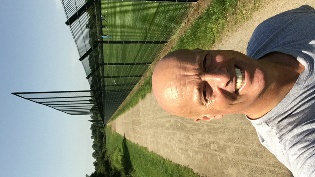 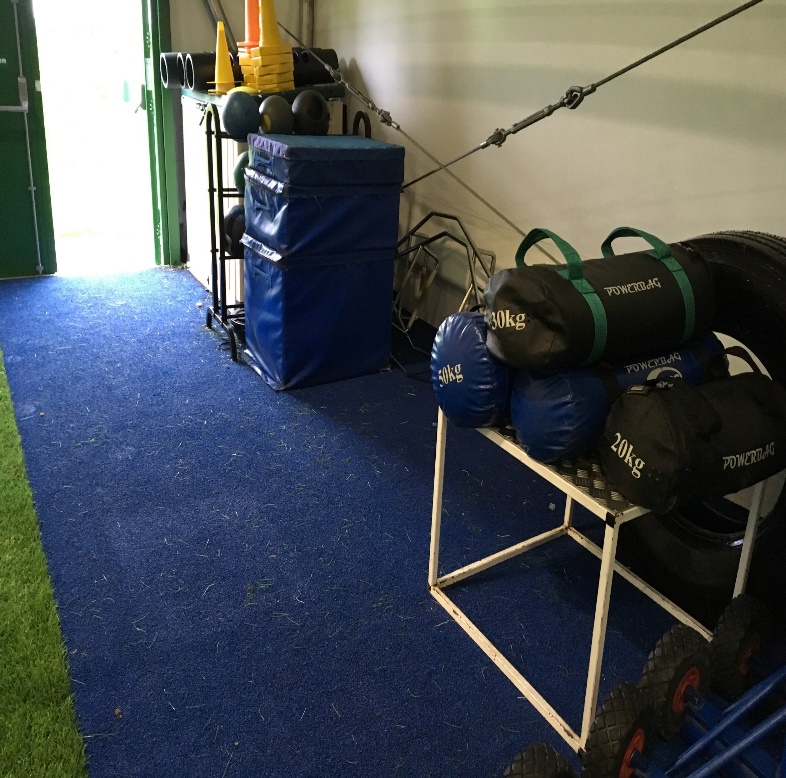 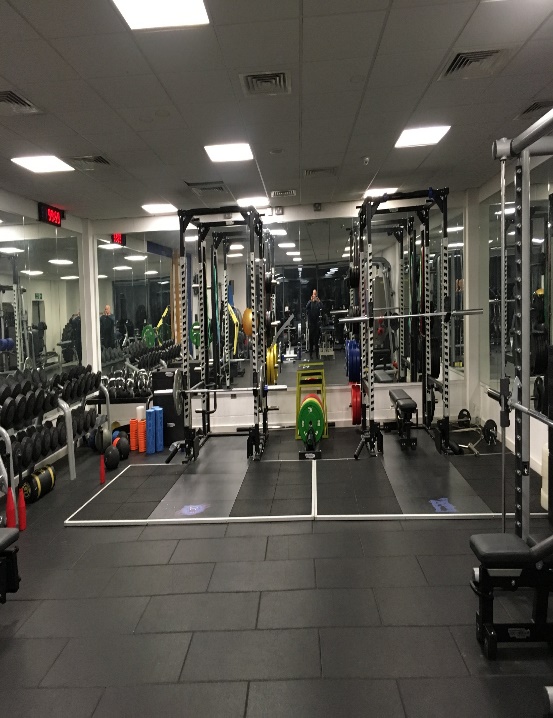 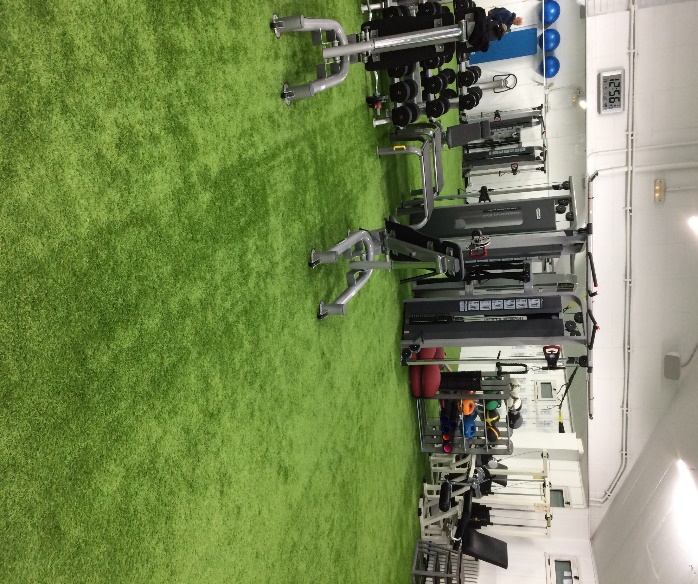 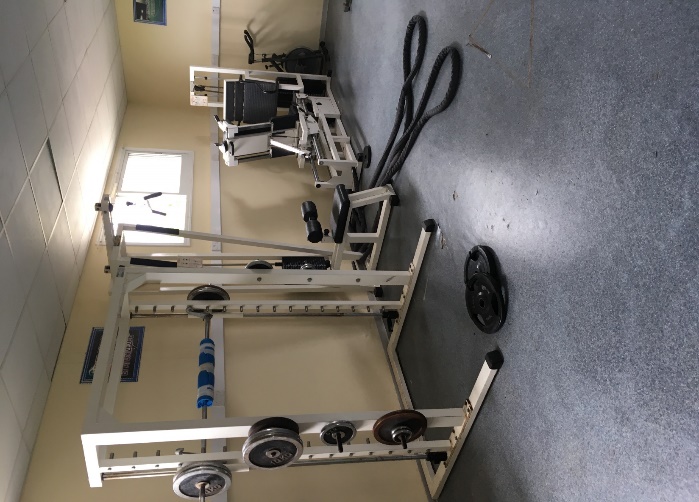 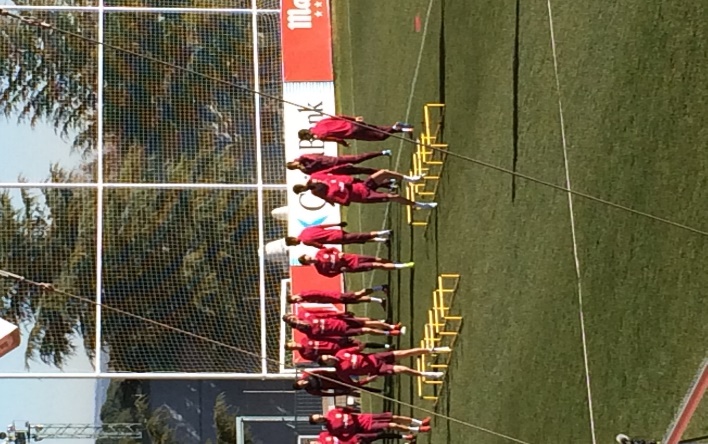 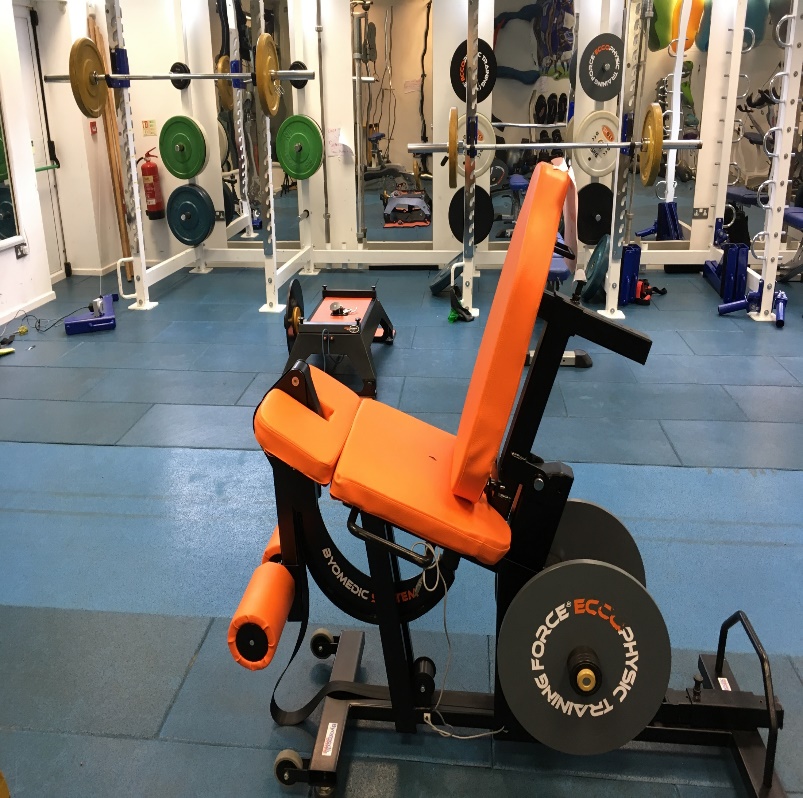 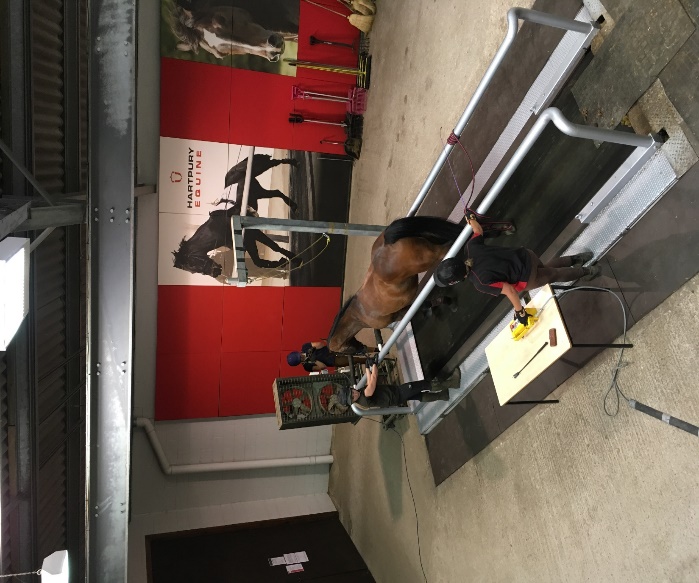 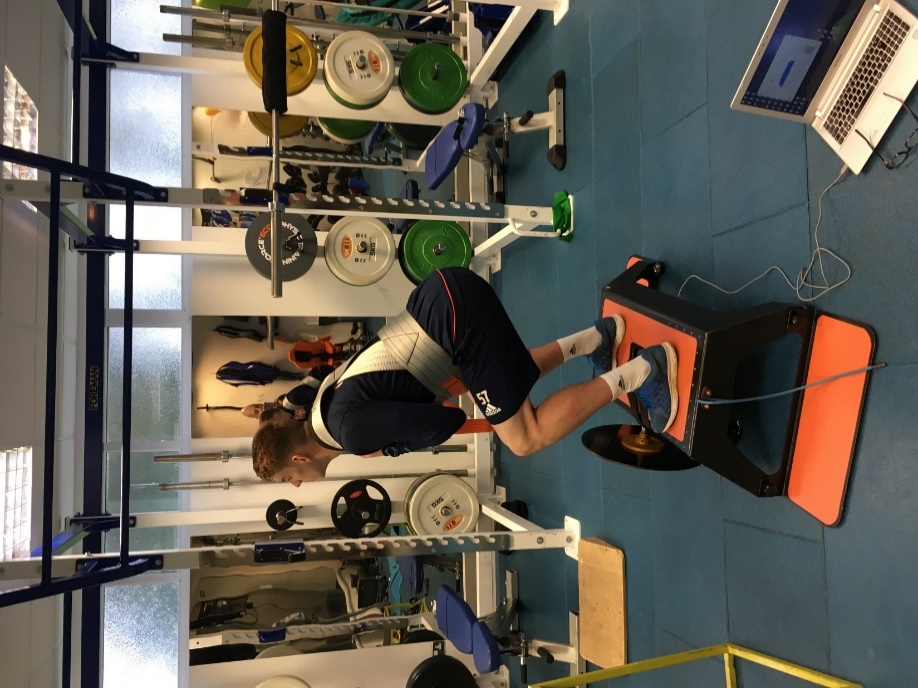 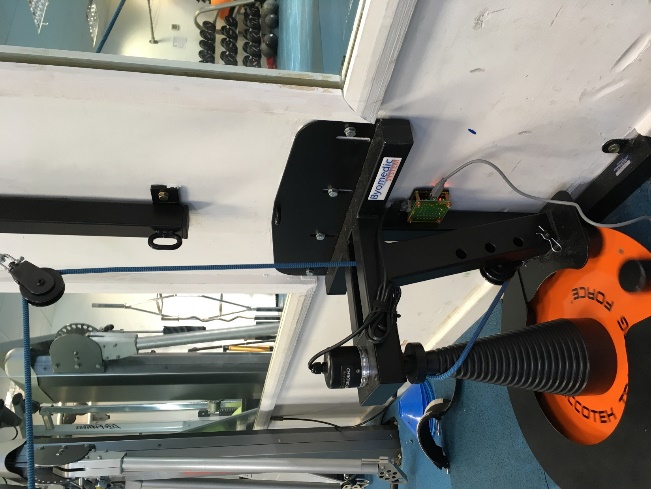 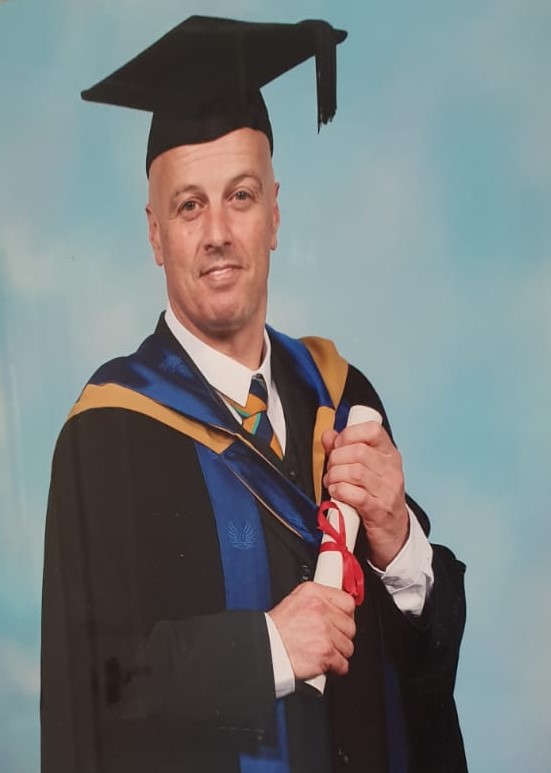 [Speaker Notes: Transferring all those skills to help achieve academic success]
Current Lit review for Phd 457 references and growing
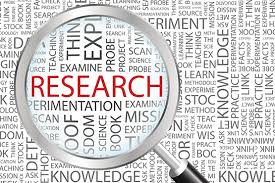 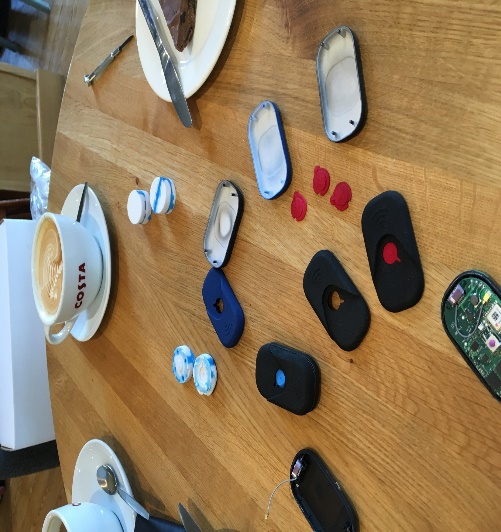 Ongoing reviews
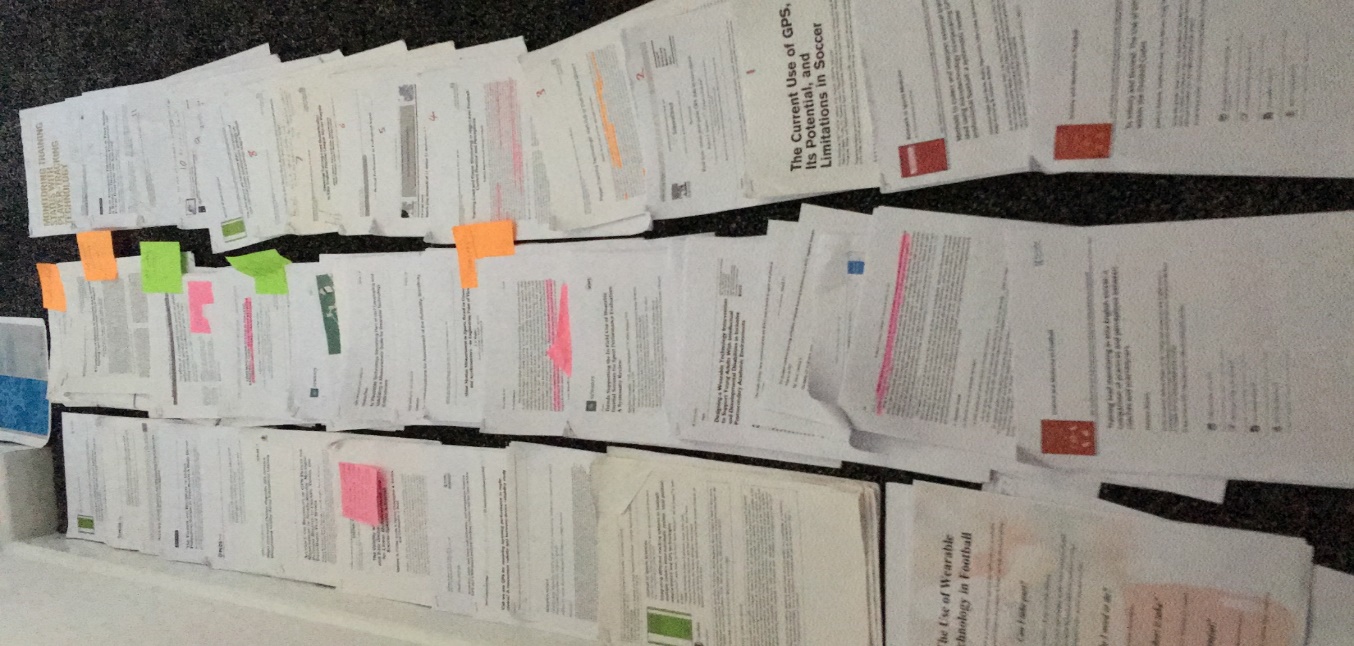 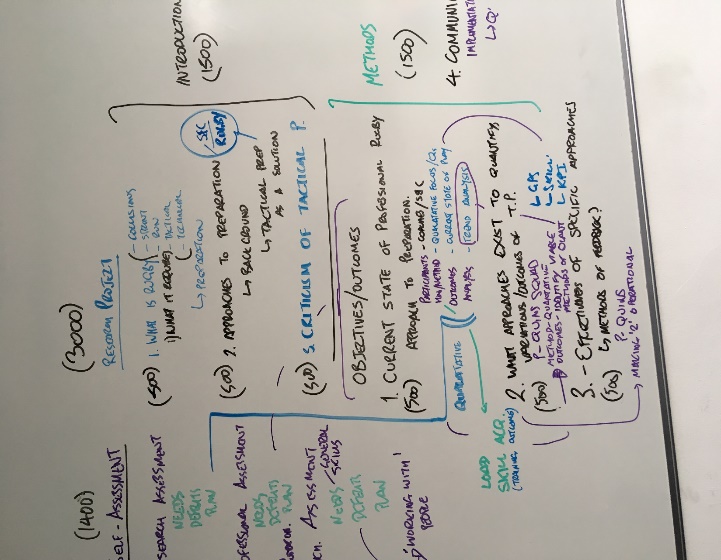 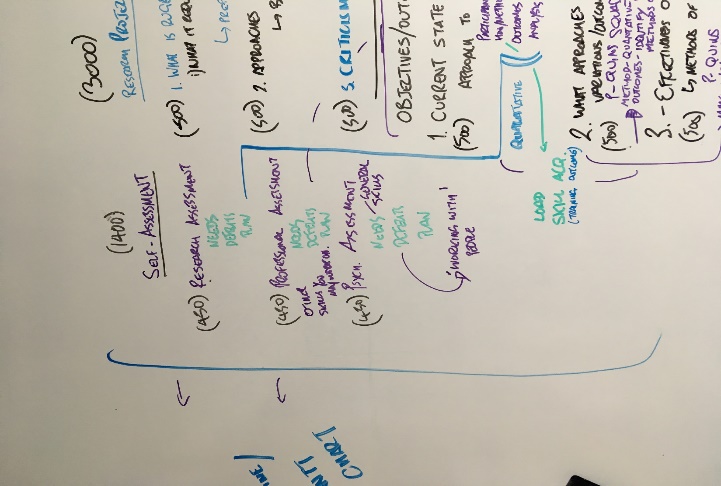 Referencing 

Dellaserra et al (2014). Use of integrated technology in team sports
Vickery et al (2014) Accuracy and reliability of GPS devices for measurement of sports-specific movement patterns
Tierney et al (2016) match play demands 11v11 formation and position
Peart et al (2017) use of mobile applications to collect data in sport, health and exercise sciences
Hennessy & Jeffreys (2018) The Current Use of GPS, Its Potential, and Limitations in Soccer
Hulteen et al (2017) Global participation in sport and leisure-time physical activities 
Malone et al (2015) Seasonal Training-Load Quantification in Elite English Premier League Soccer Players
Buchheit & Simpson (201) Playertracking technology: Half Full or Half empty Glass?
Little (2009) Optimizing the use of soccer drills for physiological development
Romeo (2017) Children at football academies are more likely to 'get hit by a meteorite' than succeed as professionals 
Aughey (2011). Applications of GPS Technologies to Field Sports
Blatter,  & Dvorak,  (2014). Playing football on a regular basis contributes to the improvement of public health
Krustrup & Krustrup (2018). Football is medicine -  it is time for patients to play! 
Krustrup, et al (2010). The health and fitness benefits of regular participation in small-sided football 
The Football League (2015) 11 Million Footballers In England Cannot Be Wrong
The football League (2017) Five-A-Side and Futsal
Plan  2018
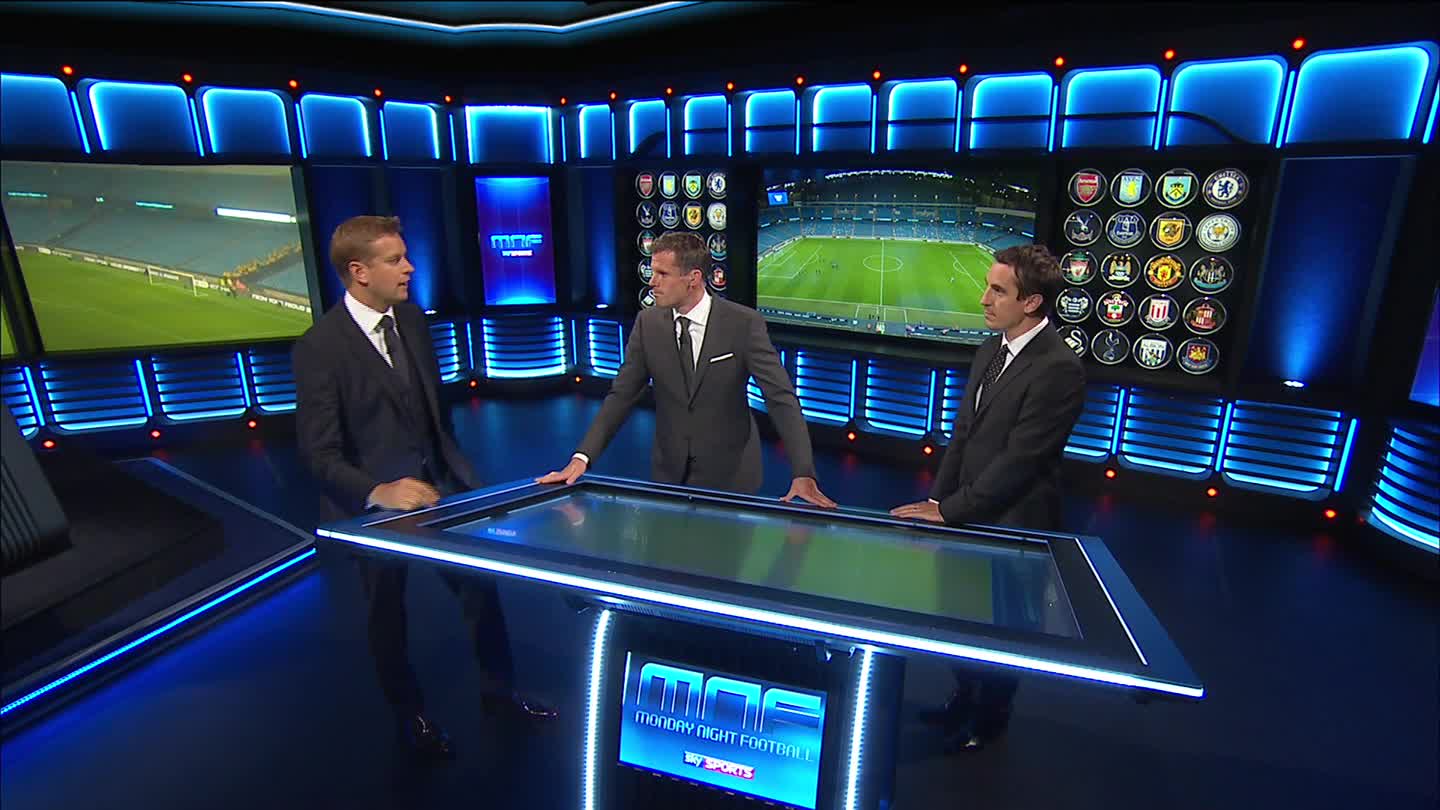 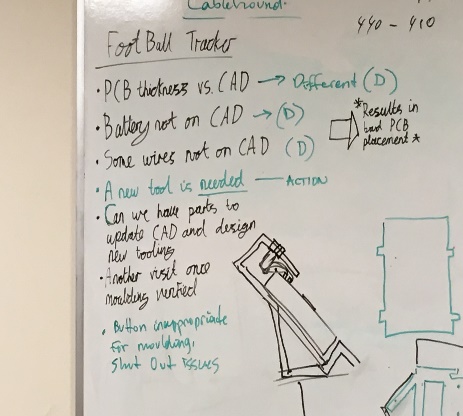 From this to this
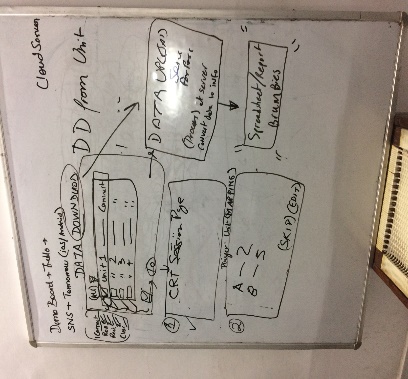 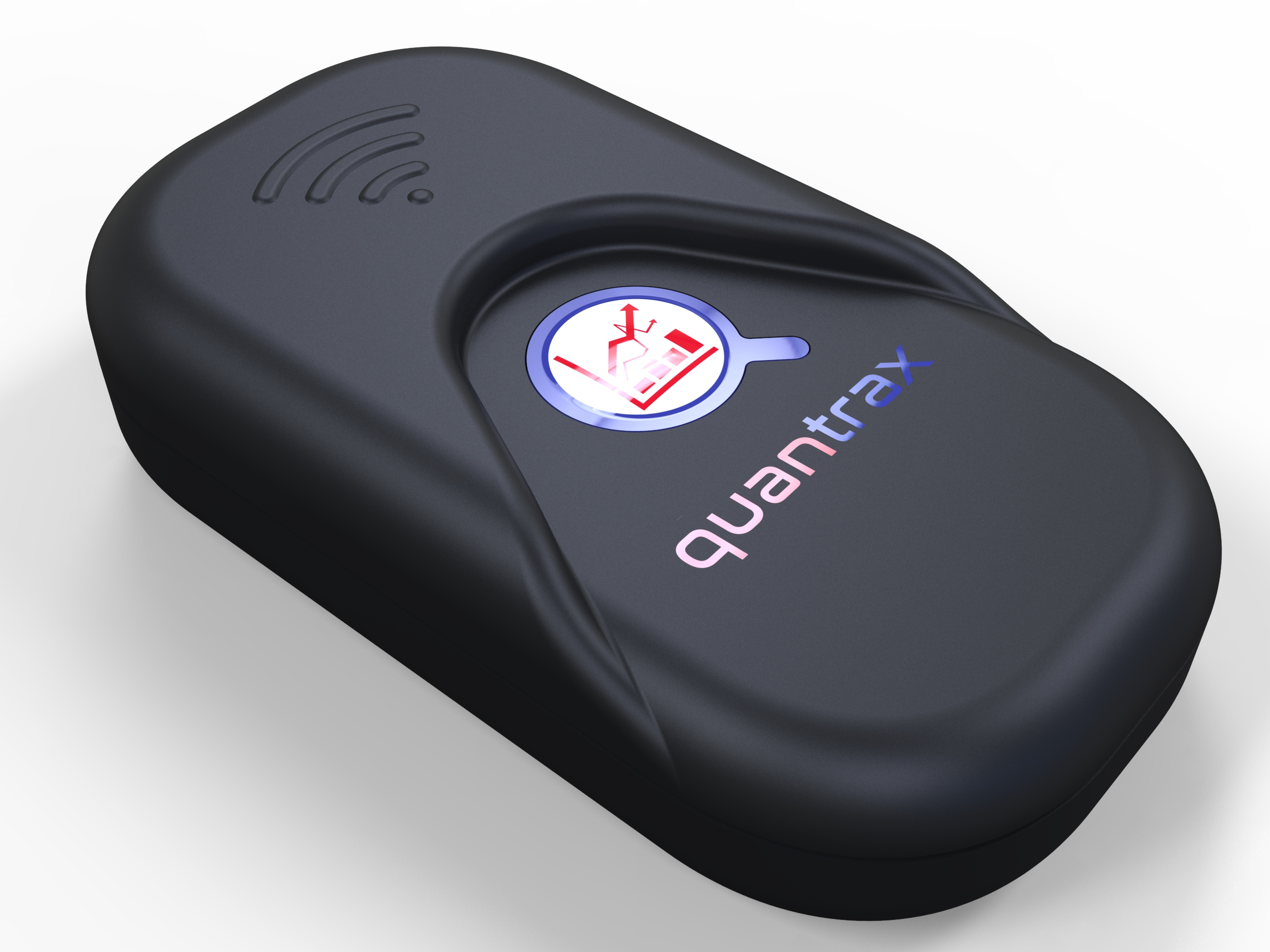 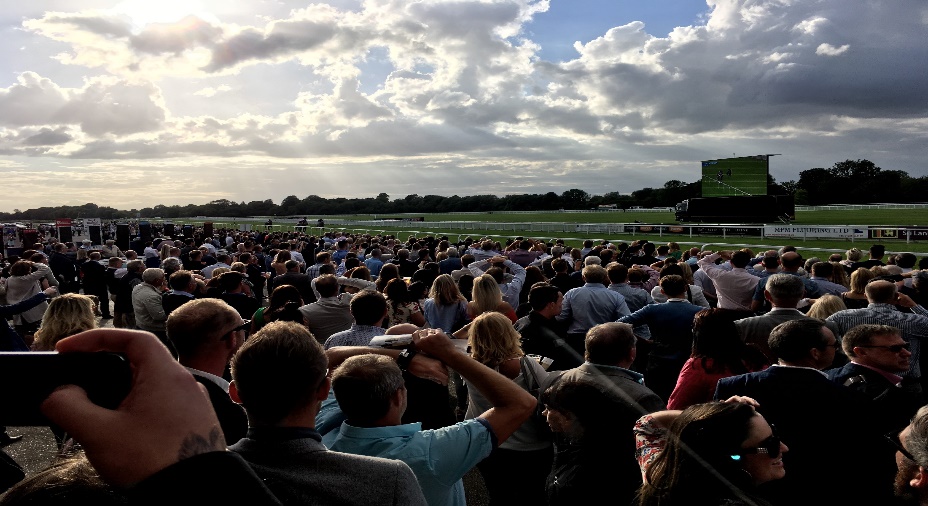 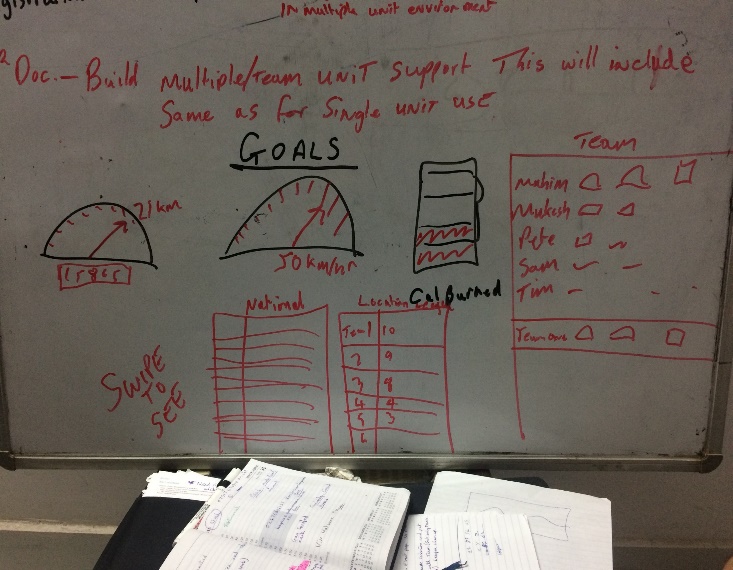 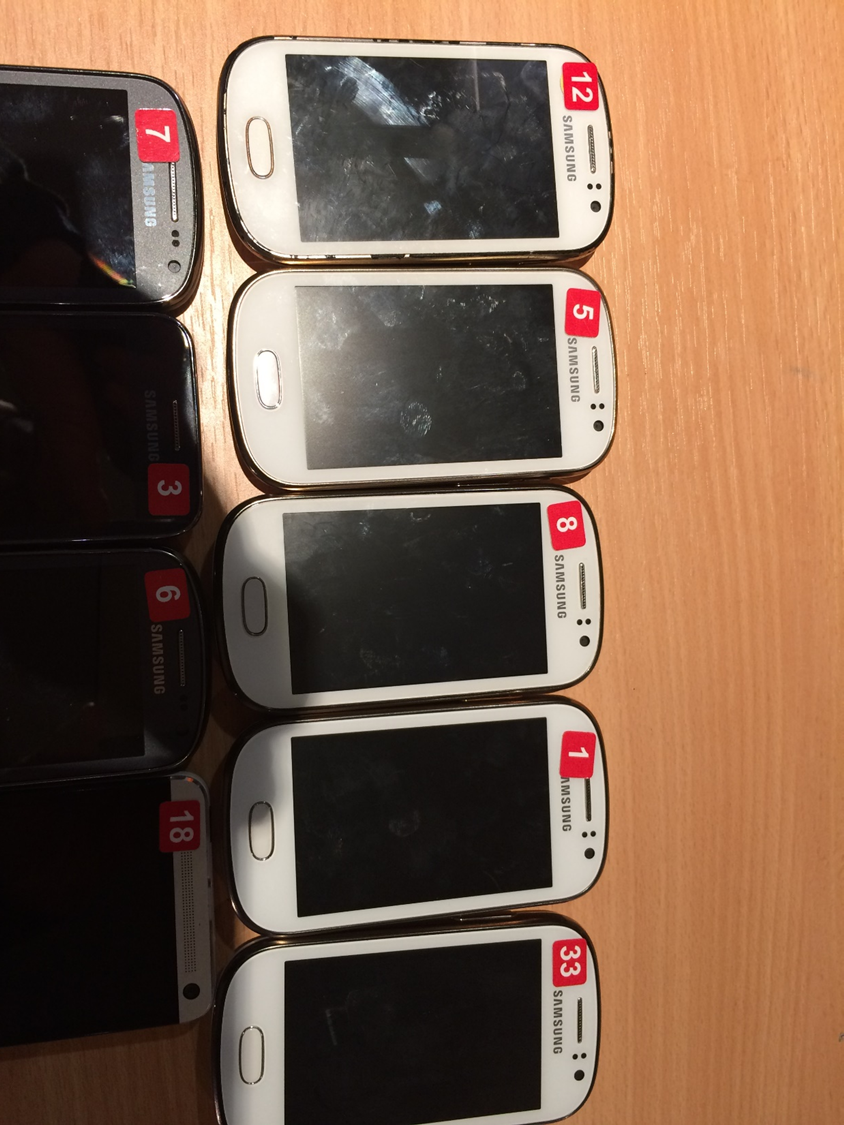 Transferable skills 
Fashion designer, Machinery tooling   Electronics manufacturing, marketing, advertising, Promotions, RESEARCH
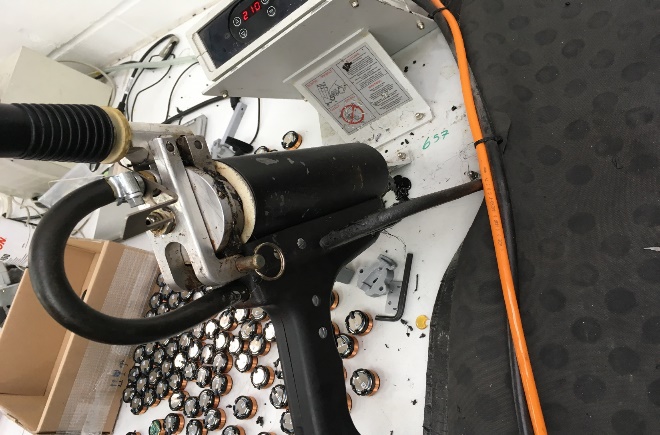 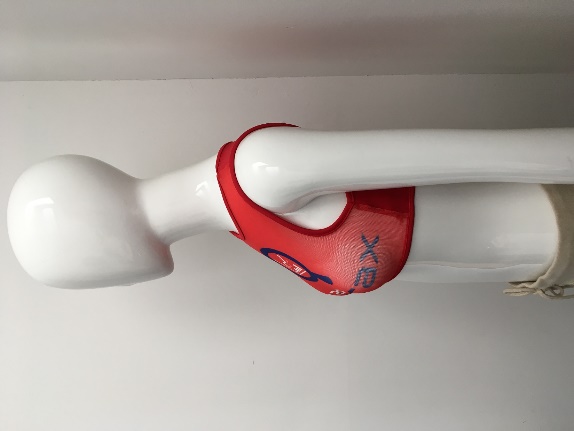 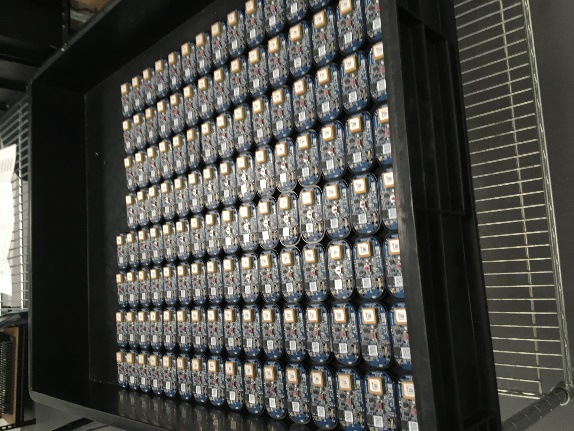 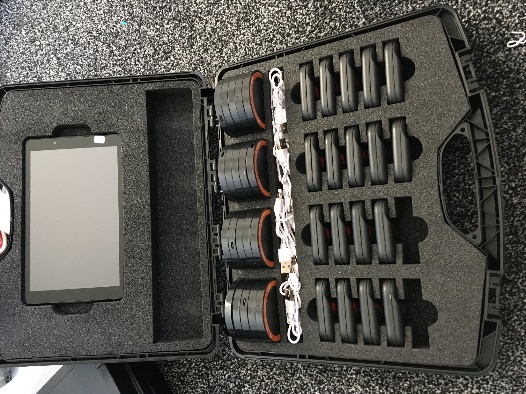 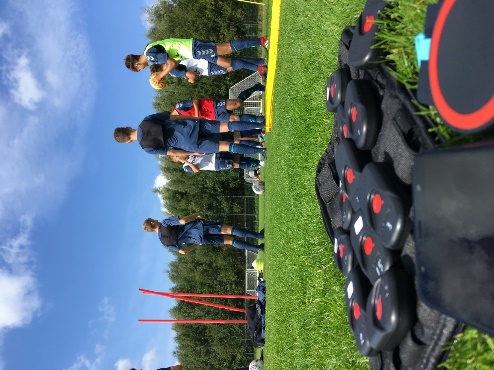 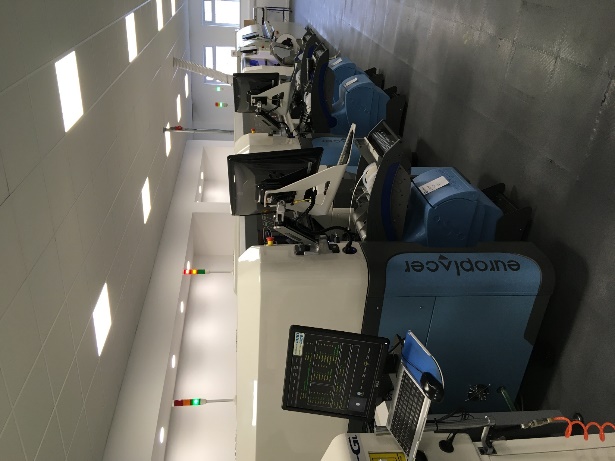 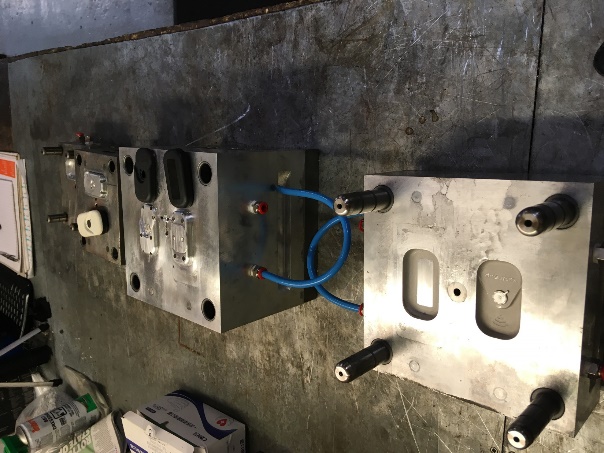 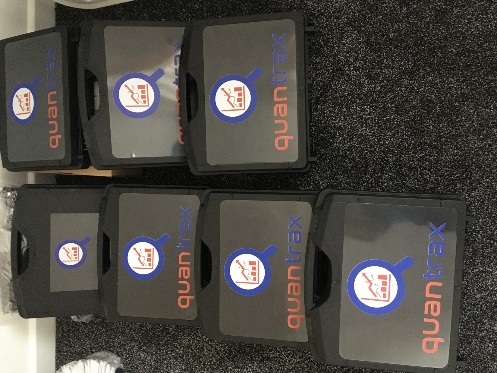 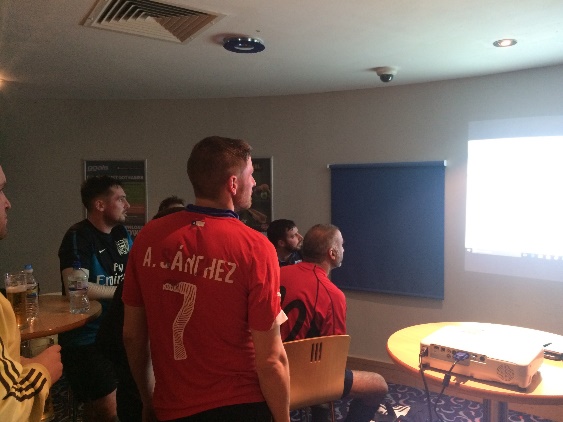 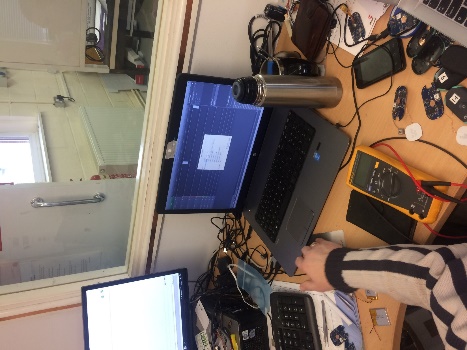 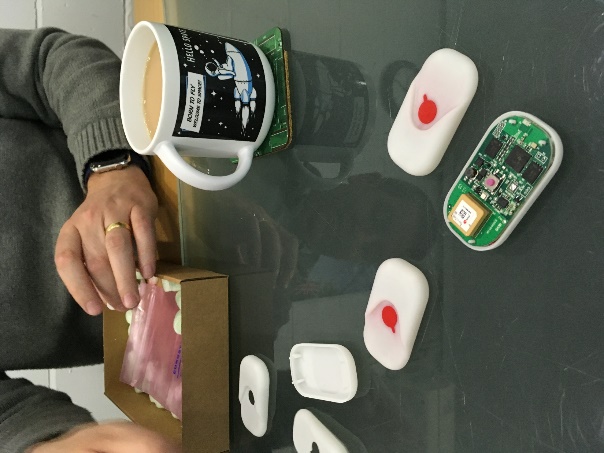 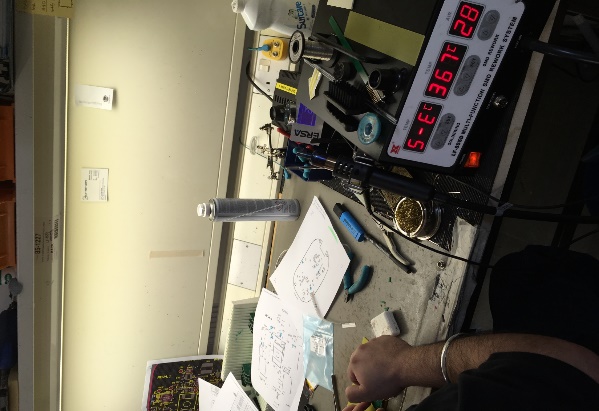 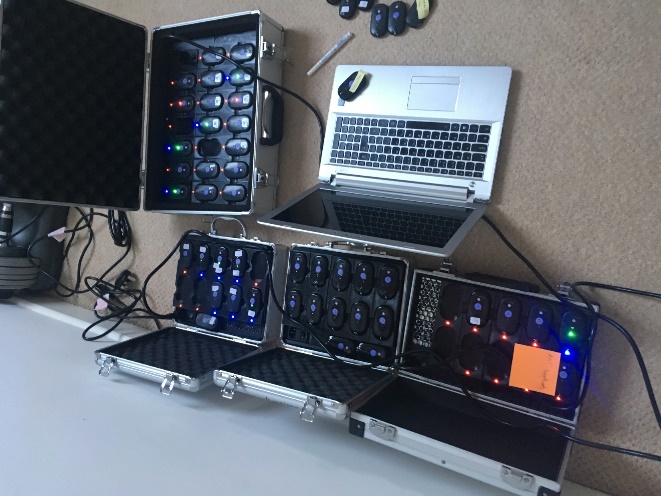 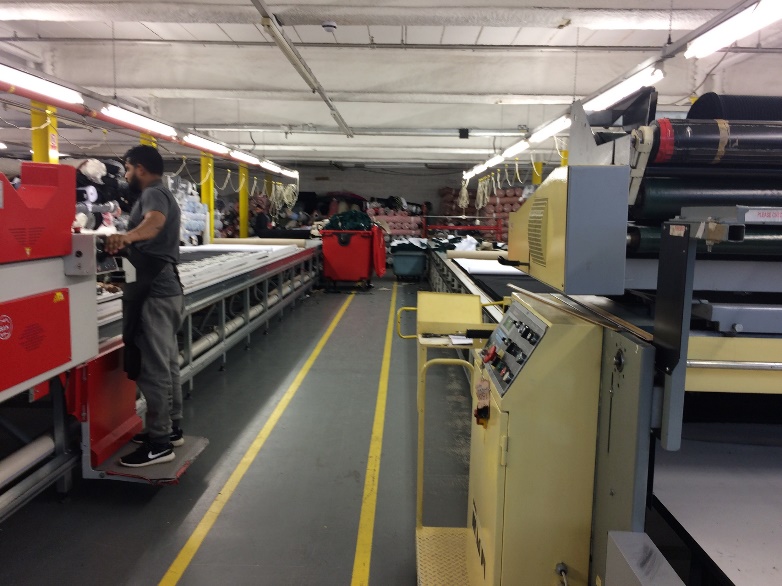 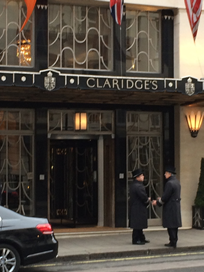 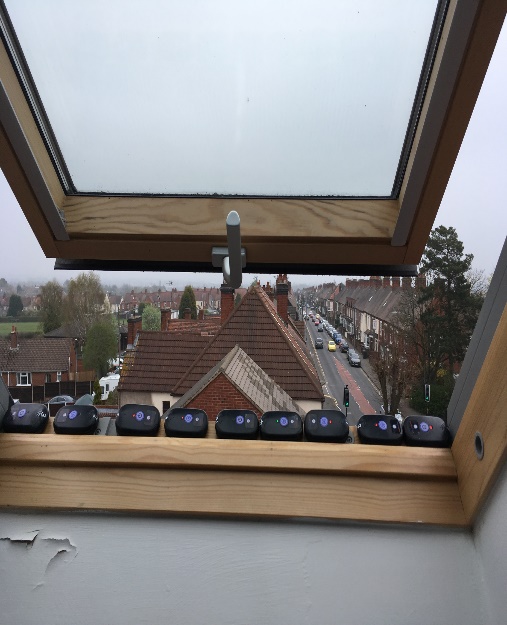 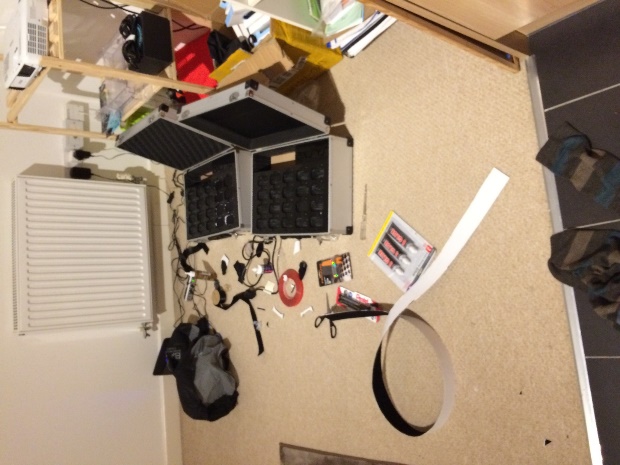 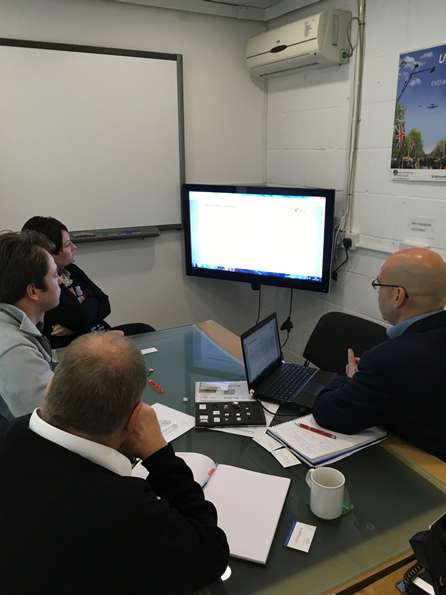 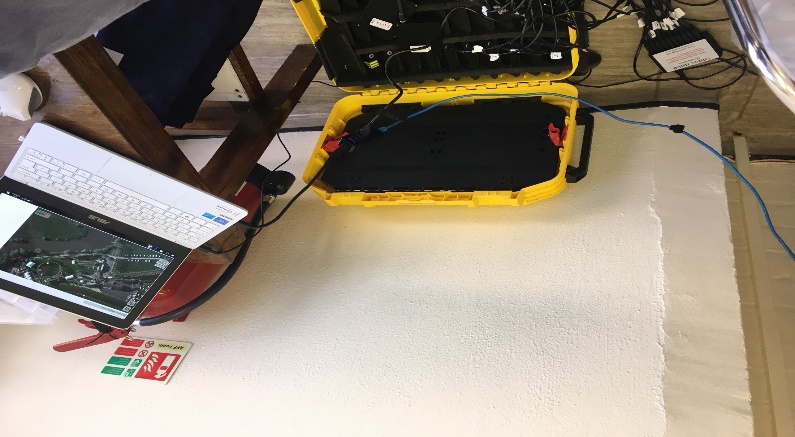 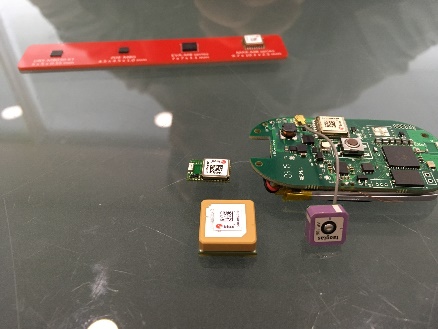 My Philosophy
Adaptable
- To modify or adjust to new circumstances. To changes that can and cannot be envisaged and/or predicted

Agile
Able to respond appropriately and scale the speed of response

Strategy 
- Create a plan to optimise development integrated with the club/playing philosophy
[Speaker Notes: It is not necessarily having a set philosophy, 
If I was to put a label on it (Agile adaptable strategy) 
Plan 
There must be a plan as with then we are able to constantly  review and progress

Historically  It has been shown that when people and organisations have a rigid set philosophy, then these subsequently fail. 
This is mainly been evidenced that, once they achieve some success, then this success is rewarded and this in turn is followed by complacency. 
    A status quo then ensues (not the band)
more a set of principles that underpin an ever evolving philosophy that adapts to the changes and environment encountered.]
The 3 r’s
Robust;
Strong and healthy, 
sturdy, tough, powerful, solid, 
Resilient;
able to withstand or recover quickly from difficult conditions flexible, pliable, pliant, supple,  elastic, springy ( all athletes need to train and play)
Reliable;
Consistently good in quality and Performance,
 Repeatability, Dependable, Authentic

Performance
“Accomplishment of a task that is measured against pre-set data giving a result”
Key Principles or Core values
Specificity;
Is it what they need to be doing
Overload;
Are they overall doing more/improving
Progression;
Are they advancing
Individual;
Is it individualised not a generic one size fits all but enhances the collective
Knowledge;
Understand the subject area/specialism
Be Prepared
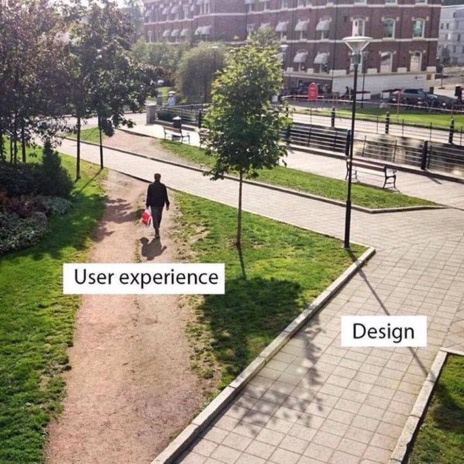 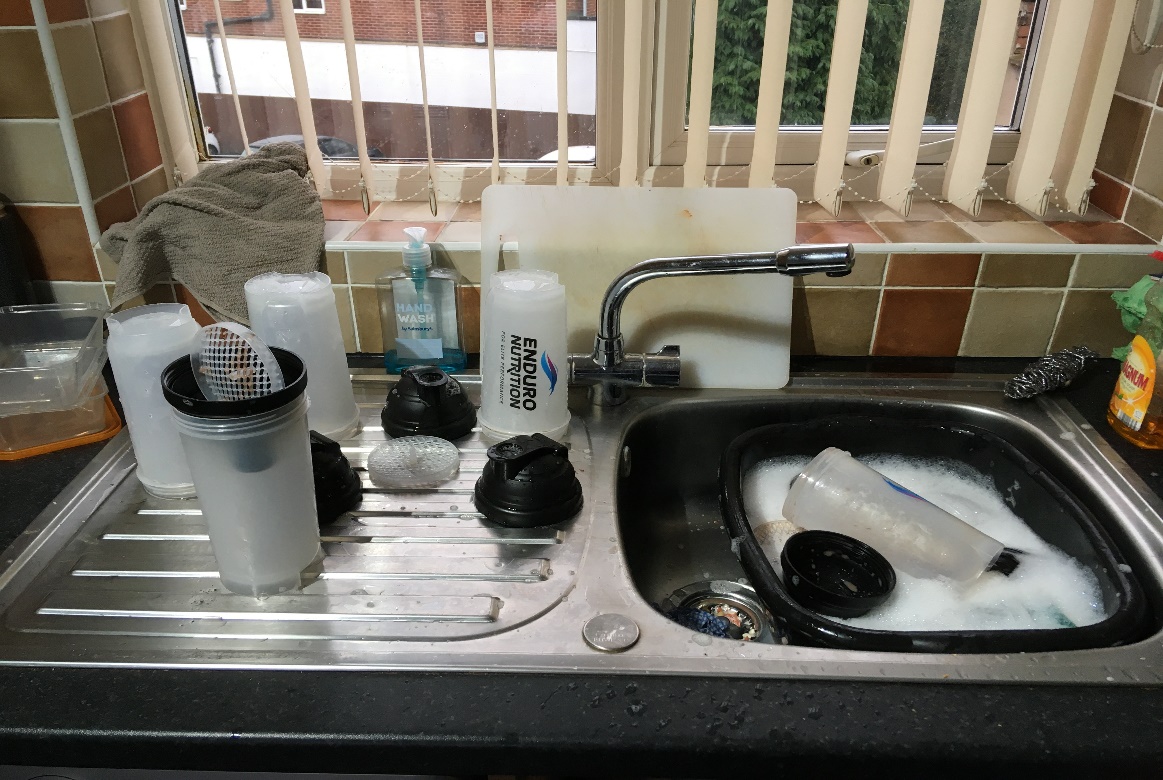 Weather
A different way
Nutrition
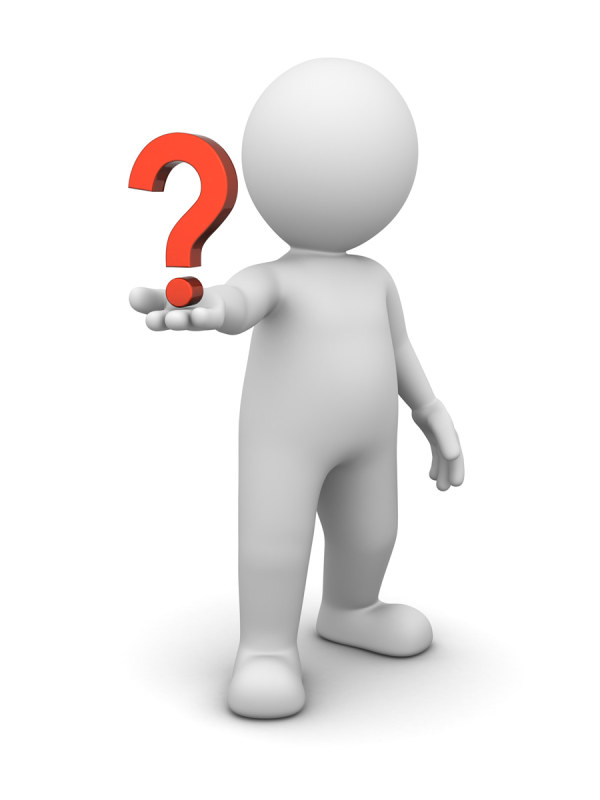 Peter Tierney 
Liverpool John Moores UniversityP.J.Tierney@2019.ljmu.ac.uk
Pete.tierney100@gmail.com
pete@quantrax.co.uktel: 07948800069